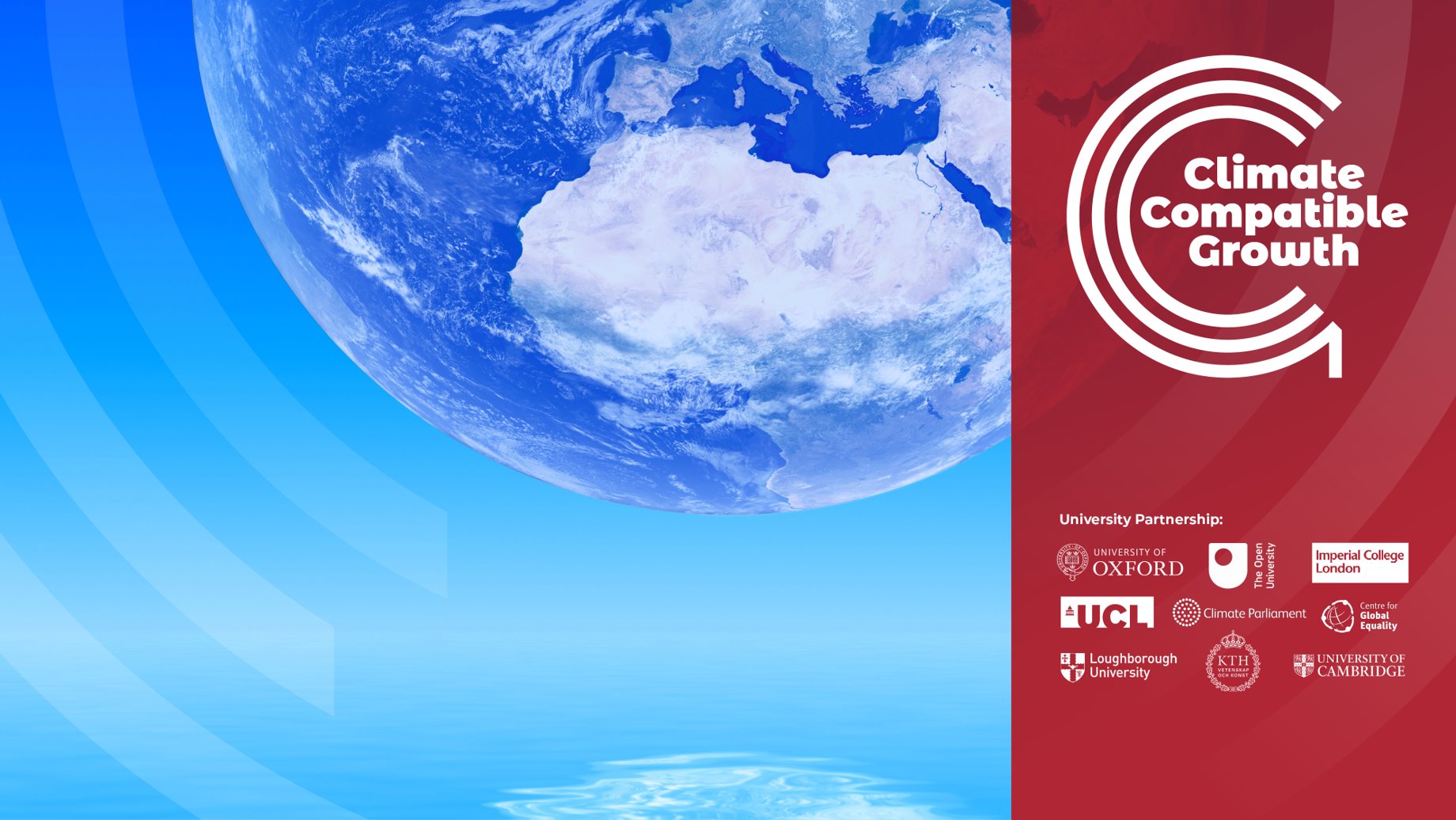 EBS
LECTURE 4 INTRODUCTION TO ENERGY BALANCE STUDIO
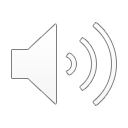 Version 1.0
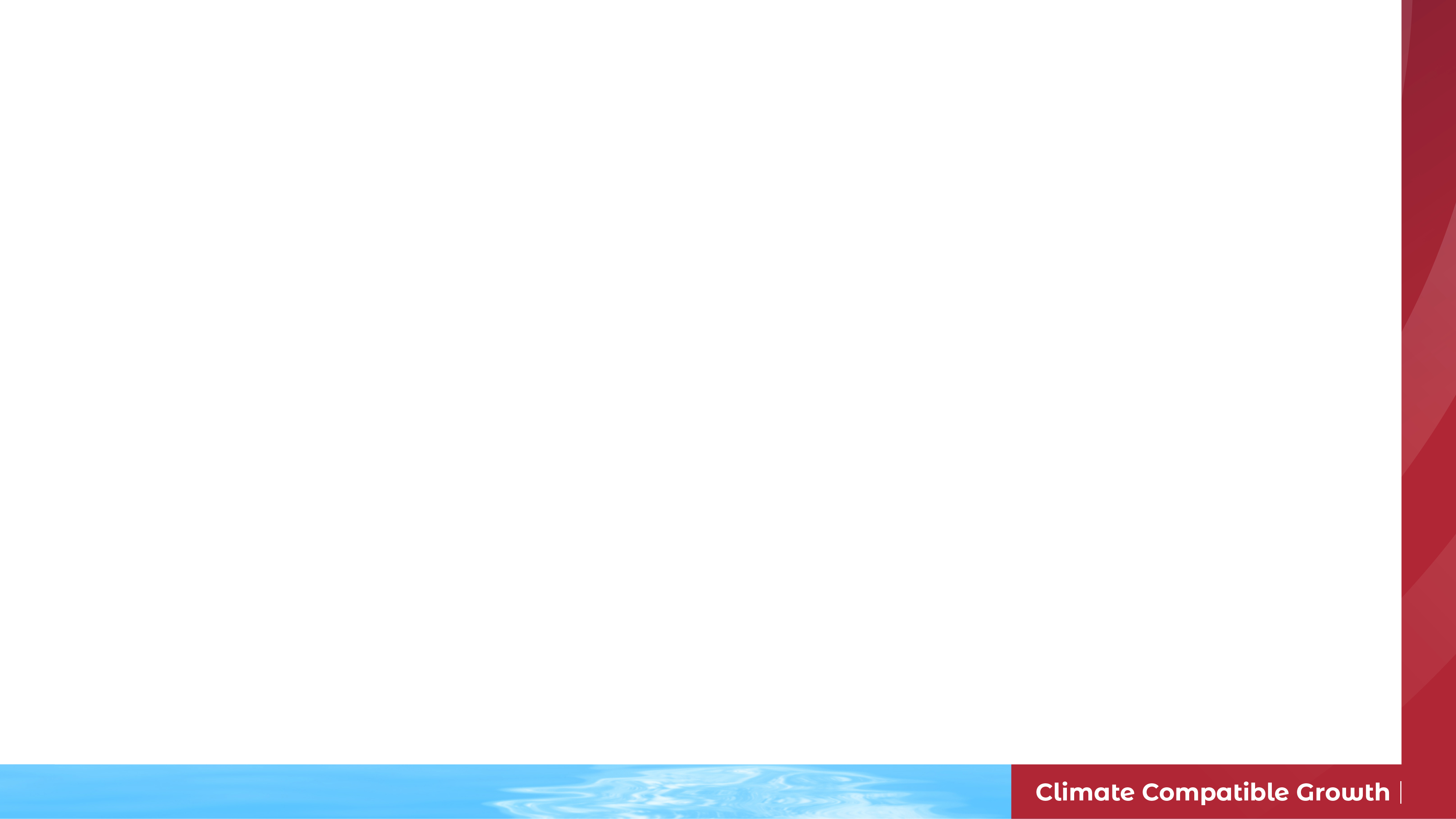 Learning Outcomes
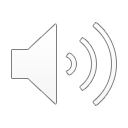 By the end of this lecture, you will be able to:
ILO1:  Understand what energy balance is
ILO2:  Ascertain why energy balance is important
ILO3:  Learn about the steps involved in calculating an energy balance
ILO4:  Get introduced to energy balance in practice
4.1. Energy balance
4.2. Its importance
4.3. Calculating energy balance
4.4. Practical application
Course Name
Mini Lecture Learning Objective
2
[Speaker Notes: This lecture has the following four learning outcomes. 
Firstly, to recap and further understand what an energy balance is. 
Secondly, to ascertain why energy balance is important. 
Thirdly, to learn about the steps involved in calculating an energy balance. 
Finally, to get introduced to energy balance in practice]
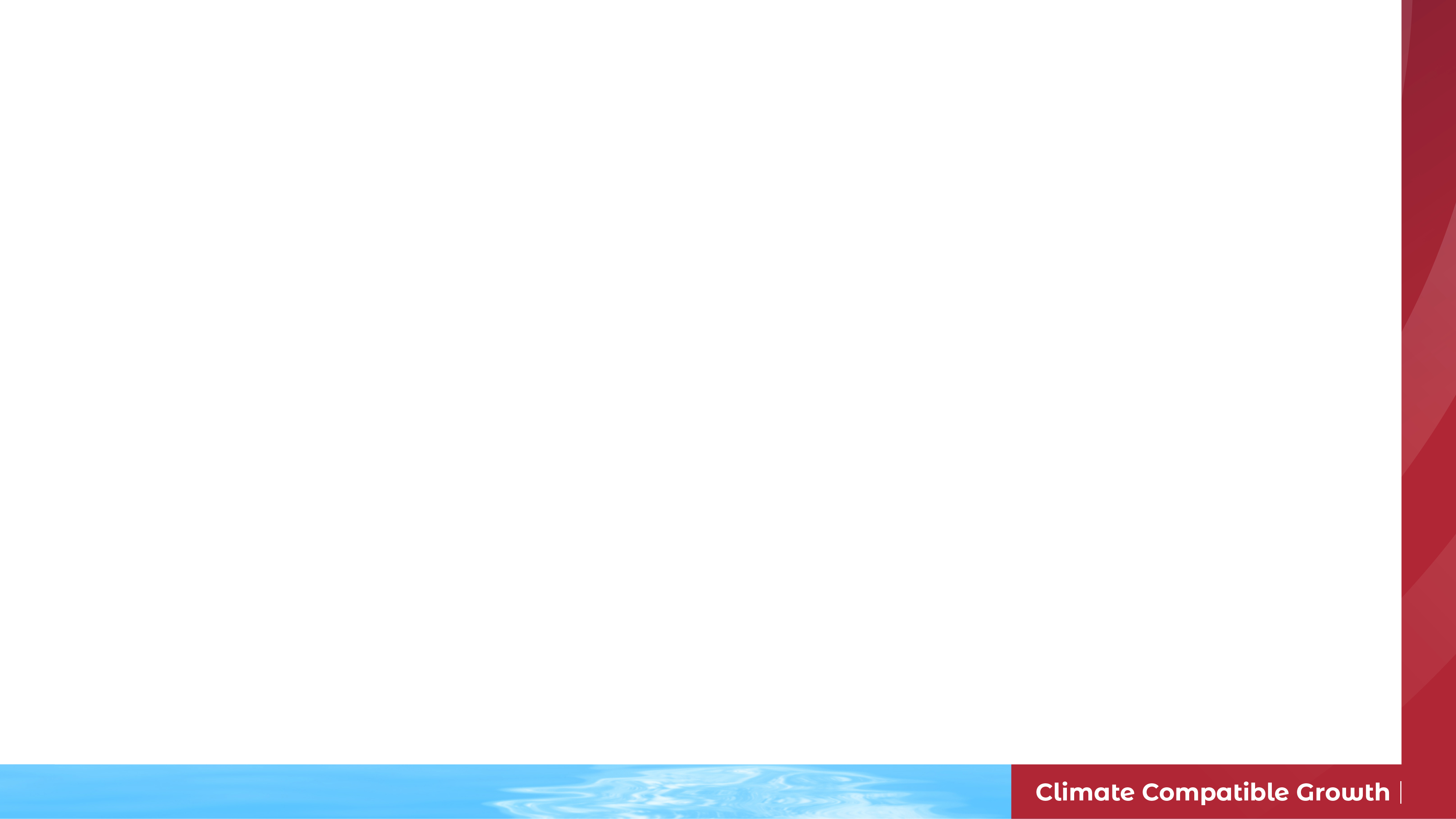 4.1 Energy Balance
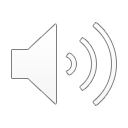 What is Energy Balance?
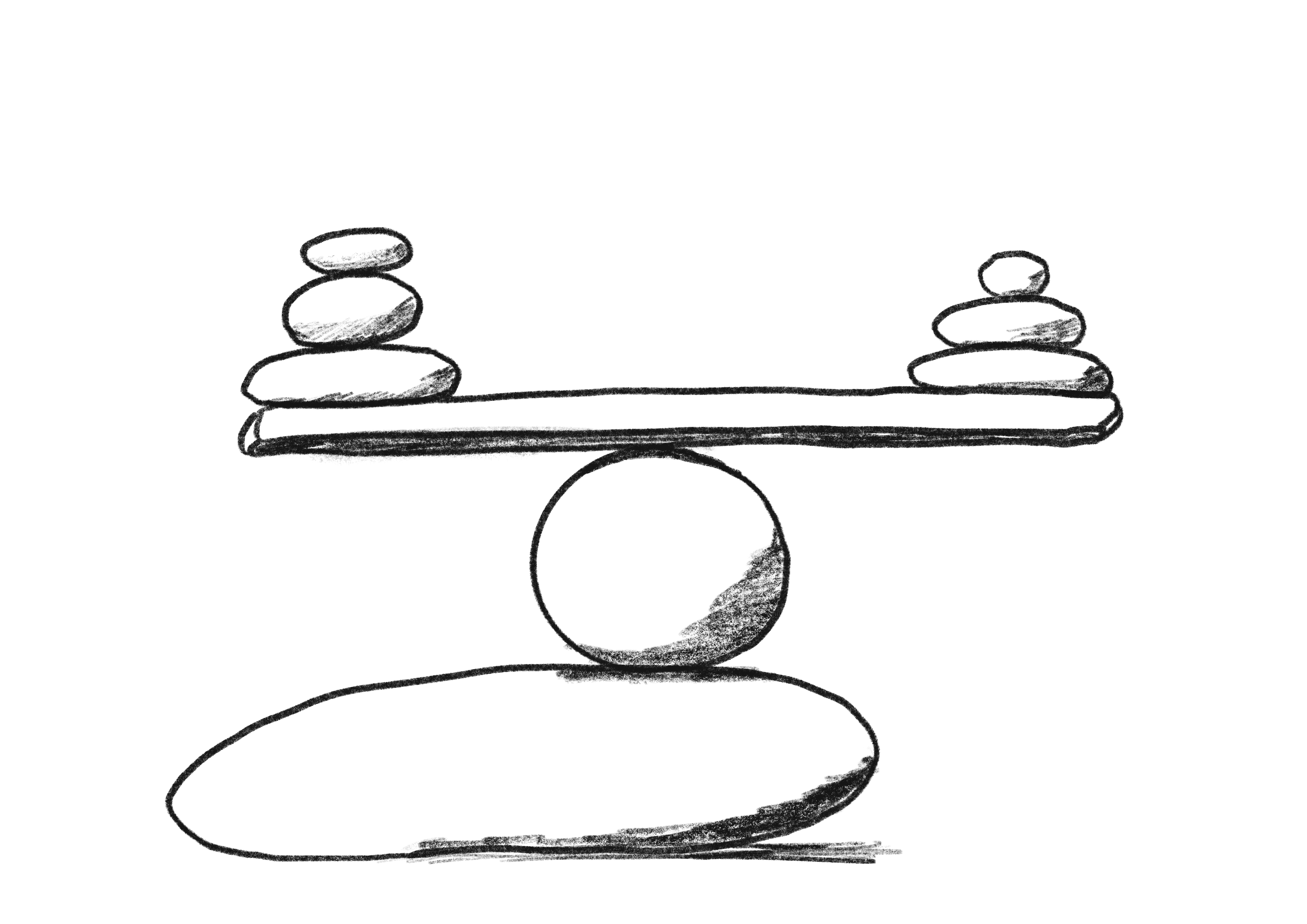 Energy can neither be created nor destroyed.
It can only be converted from one form to another.
Energy Balance presents an overall picture of the production, conversion, and consumption in a particular system.
3
[Speaker Notes: Energy can neither be created nor destroyed. It can only be converted from one form to another.
 
Energy Balance presents an overall picture of the production, conversion, and consumption in a particular system.

In the energy sector, it is an aggregated representation of all human activities related to energy except for natural and biological processes.]
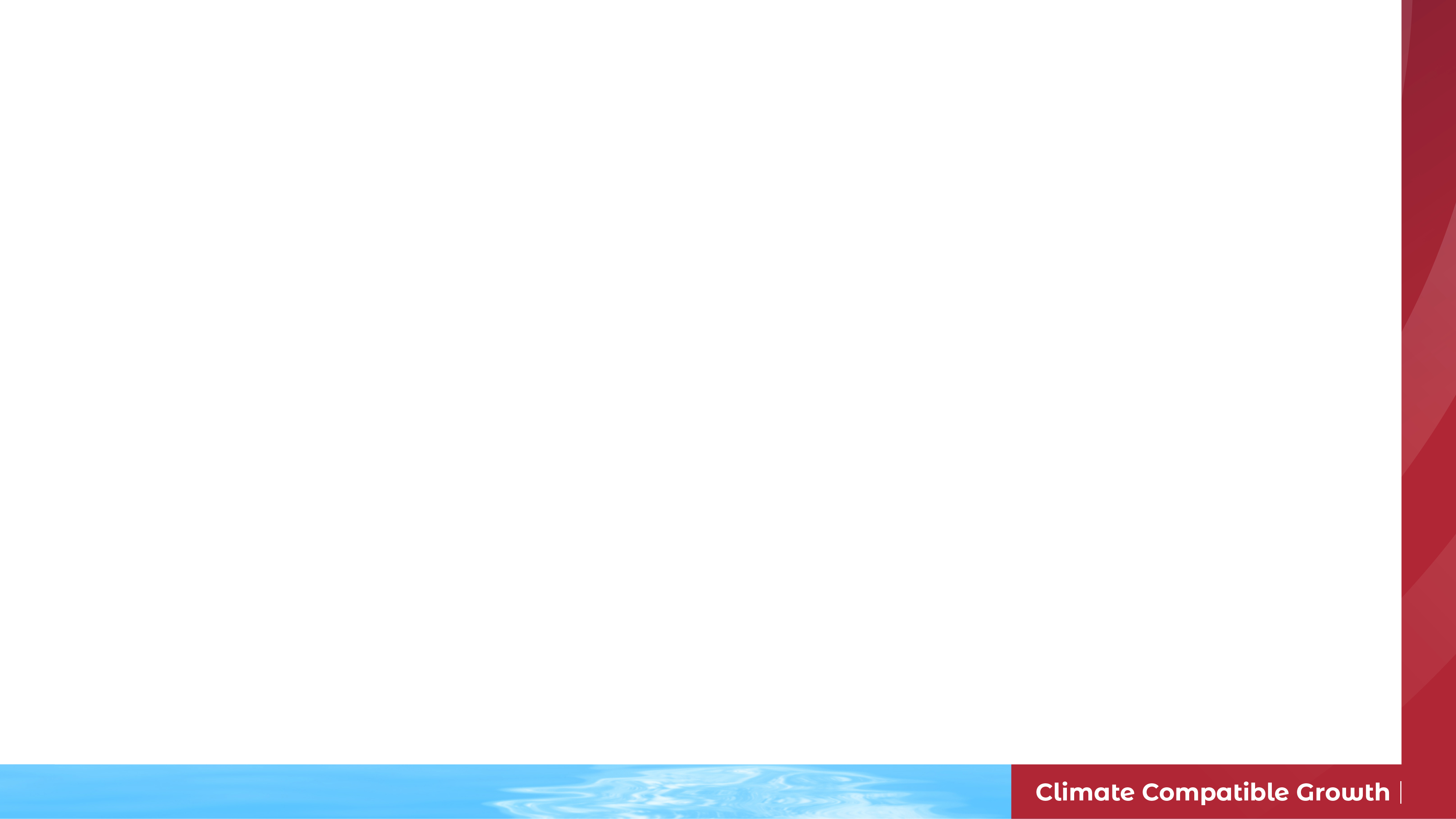 4.1 Energy Balance
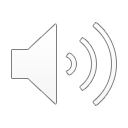 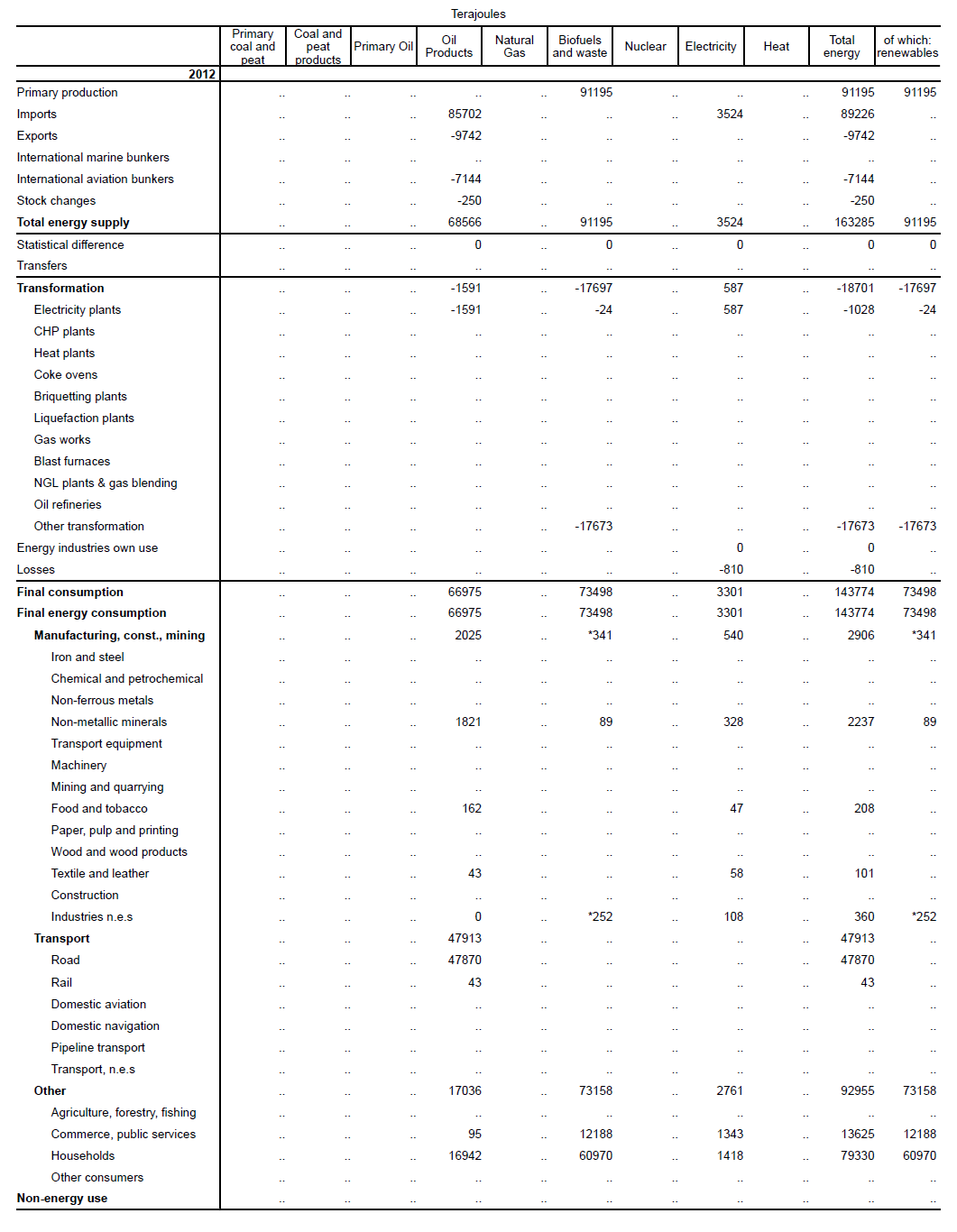 Energy balance is commonly displayed as a table
4
[Speaker Notes: Energy Balance can be shown as a table that accounts for different categories such as coal, oil, gas, biomass, and so on. These are reported from their source (production, imports, etc.) down to final use.
 
The columns represent different energy forms.
 
Rows in the upper part show production, trade ,and storage changes.
Rows in the middle part show transformation or conversion of one energy form into another energy form.
Rows in the lower part show final consumption of energy forms by different categories of customers, including non-energy uses.]
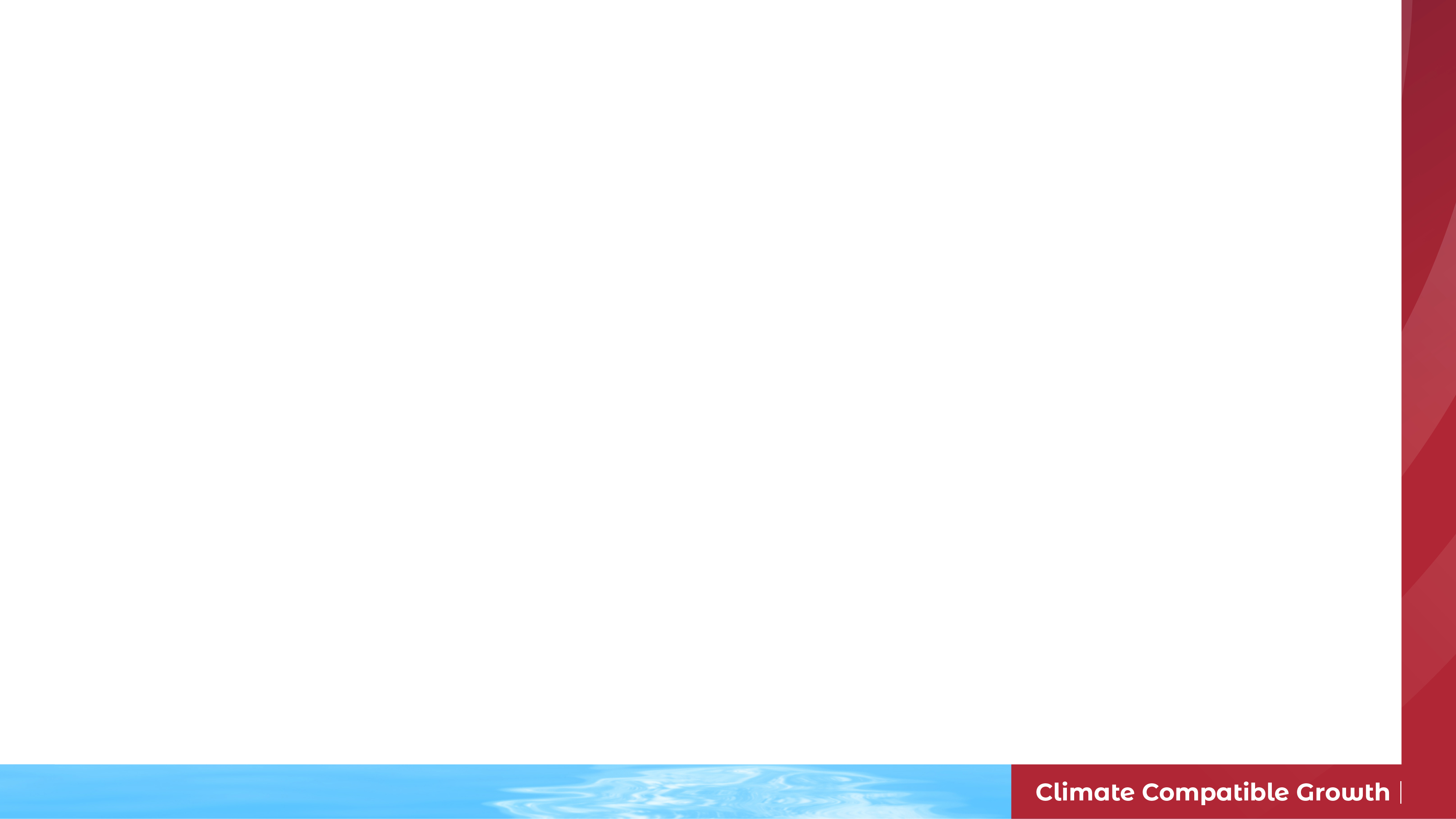 4.1 Energy Balance
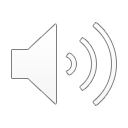 Other representations of energy balance
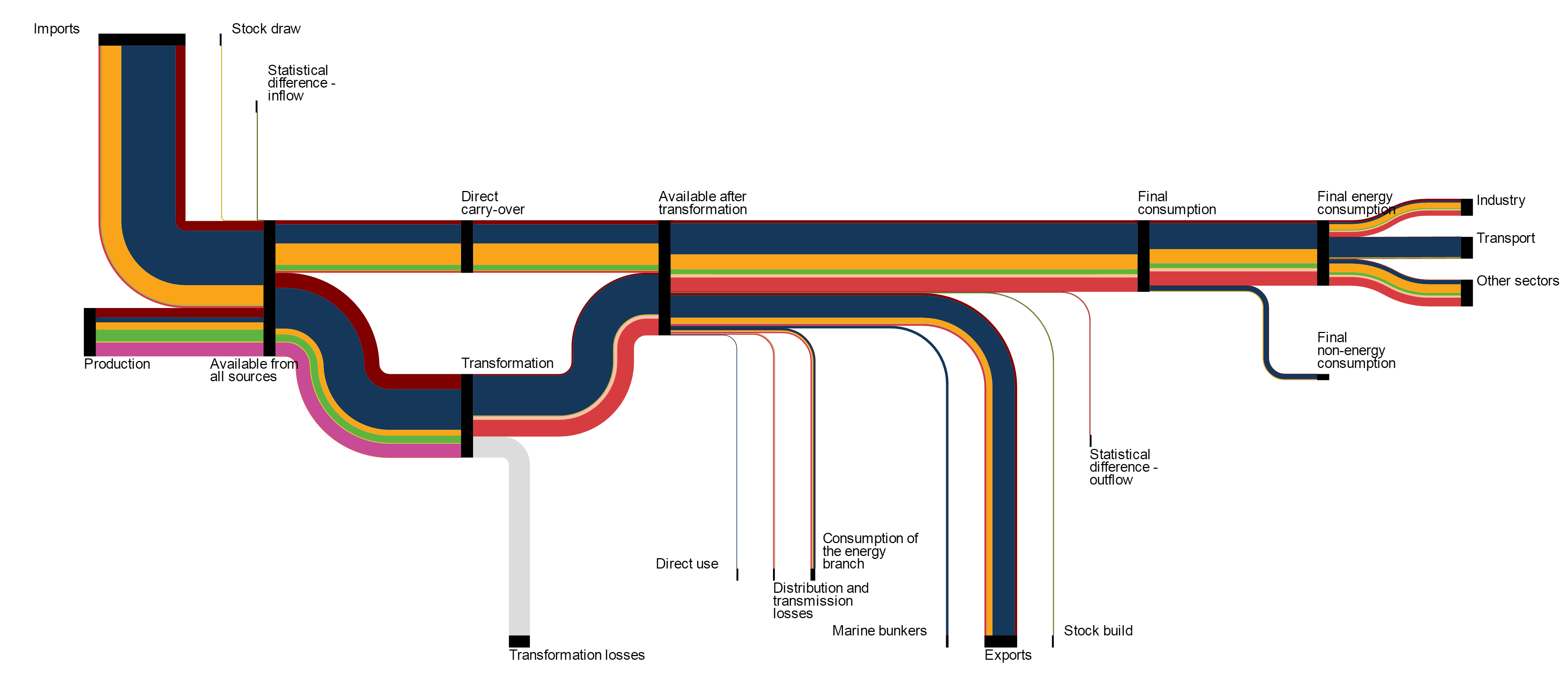 5
[Speaker Notes: Energy balances can also be represented in a schematic. This is known as a Sankey diagram. 

They have directed flows from the energy source to the point of end-use. The width of the flow represents the magnitude of energy. 

Since each flow is always connecting at least two nodes, the diagram shows the structure and distribution of energy within the system.]
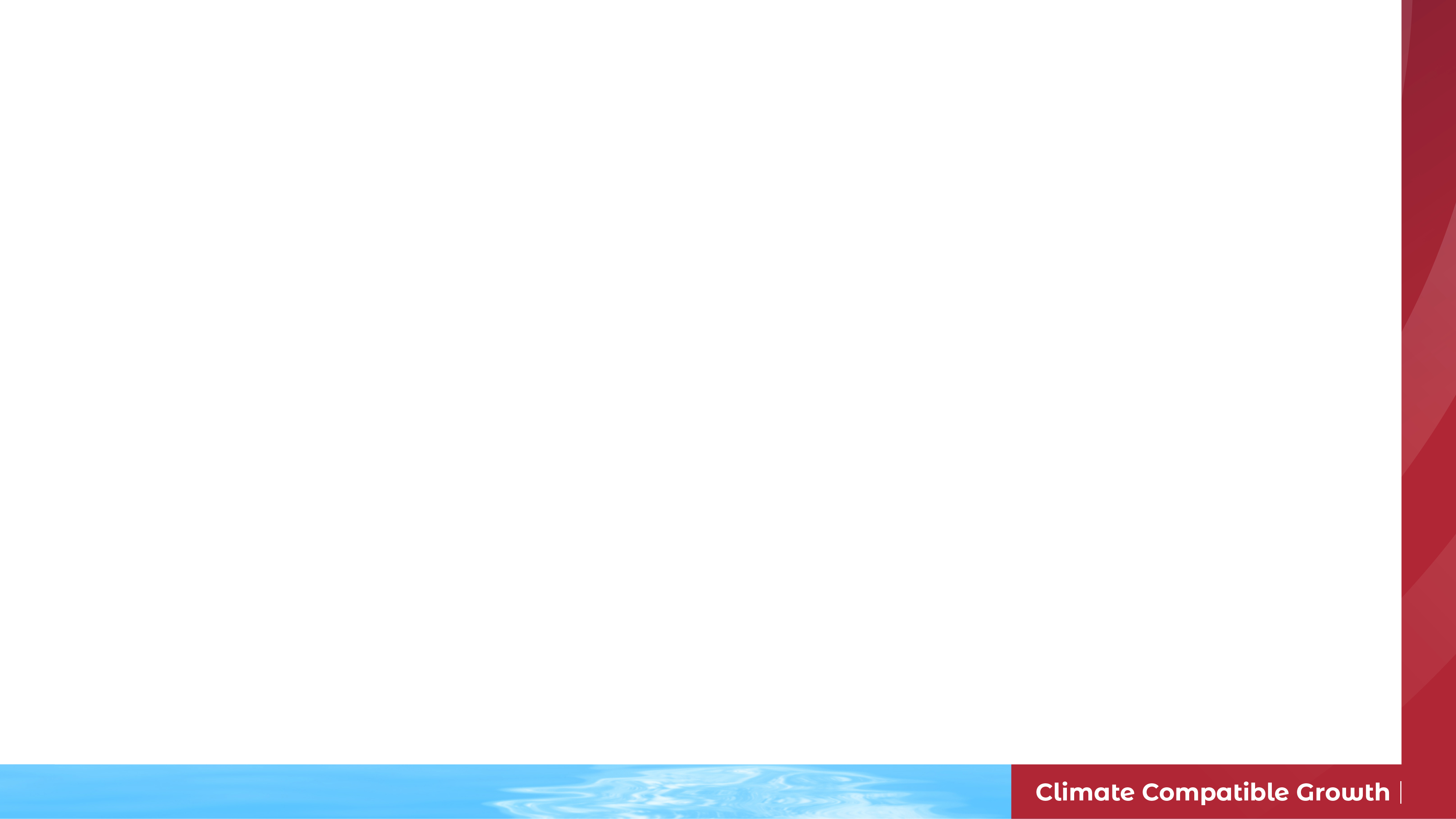 4.1 Energy Balance
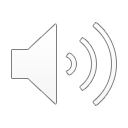 Is a balance between…
Energy balance presents an equilibrium between supply and demand.
Supply consists of production, energy trade, stocks change and transformation and distribution losses.
Demand is a sum of final energy consumption in manufacturing, transportation, other sectors and final non-energy use.
6
[Speaker Notes: Every instance of energy balance presents an equilibrium between supply and demand.

Supply consists of production, energy trade, stocks change and transformation and distribution losses.

Demand is a sum of final energy consumption in manufacturing, transportation, other sectors and final non-energy use.]
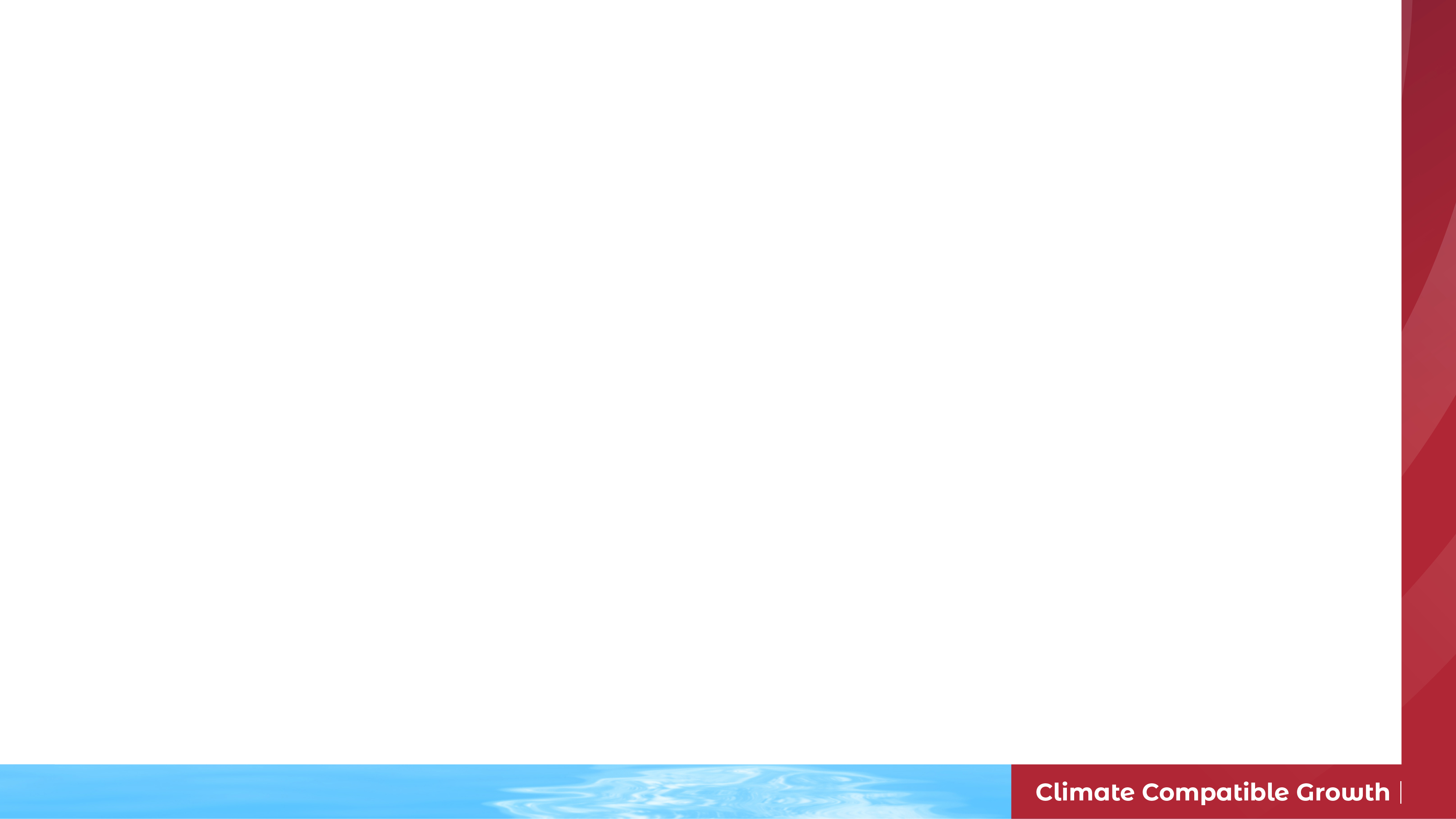 4.1 Energy Balance
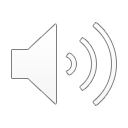 Characteristics of an Energy Balance instance:
It reports energy data in the common energy units.
It allows comparison between countries.
It allows calculation of useful indicators such as import dependence, energy transformation efficiency, share of renewables, etc.
It is used as a basis for greenhouse gas calculation.
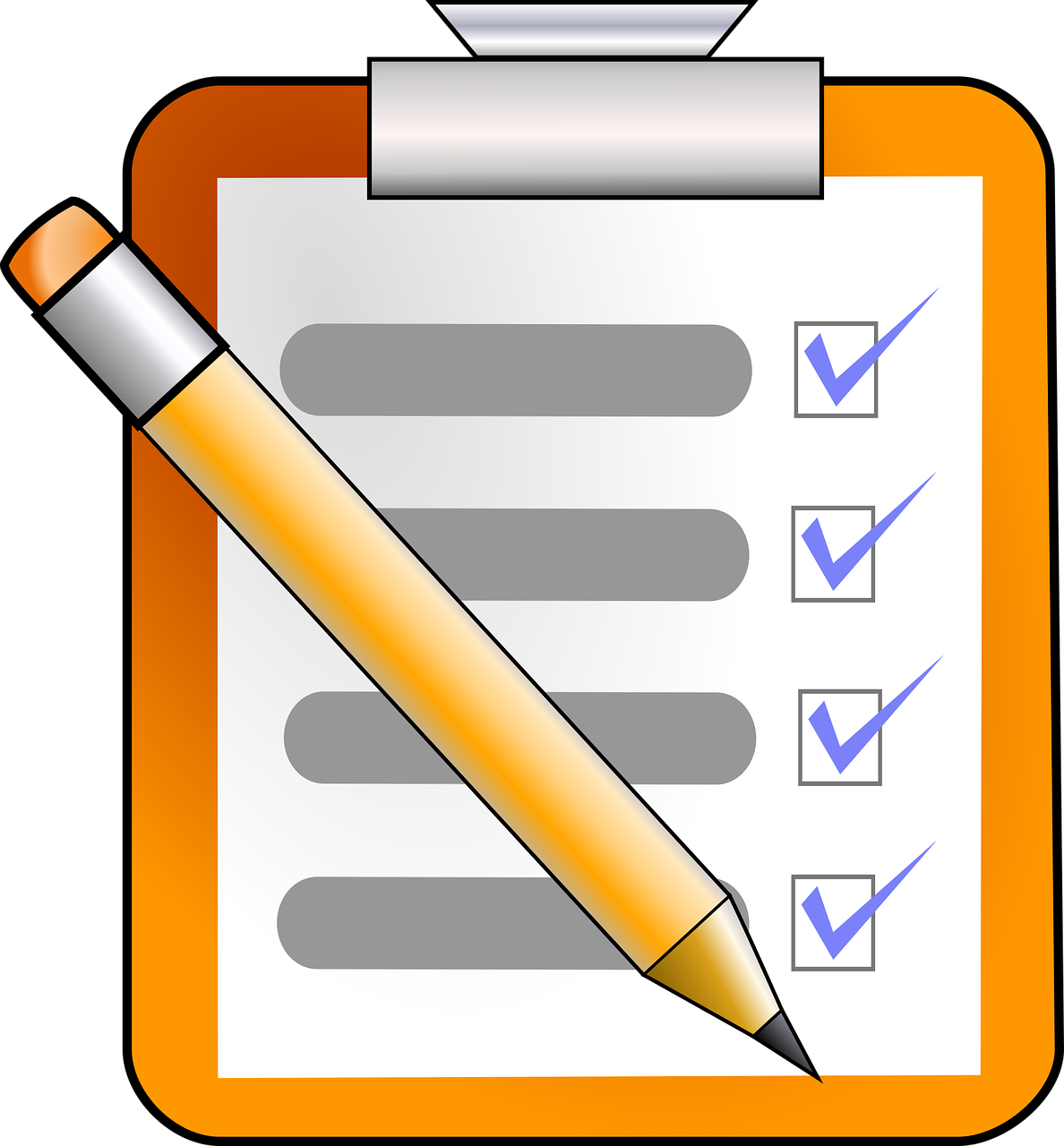 7
[Speaker Notes: An energy balance has the following characteristics.

It reports energy data in the common energy units.

It allows comparison between countries.

It allows calculation of useful indicators such as import dependence, energy transformation efficiency, share of renewables, and so on.

It can be used as a basis for greenhouse gas calculations.]
4.2 Importance of Energy Balance
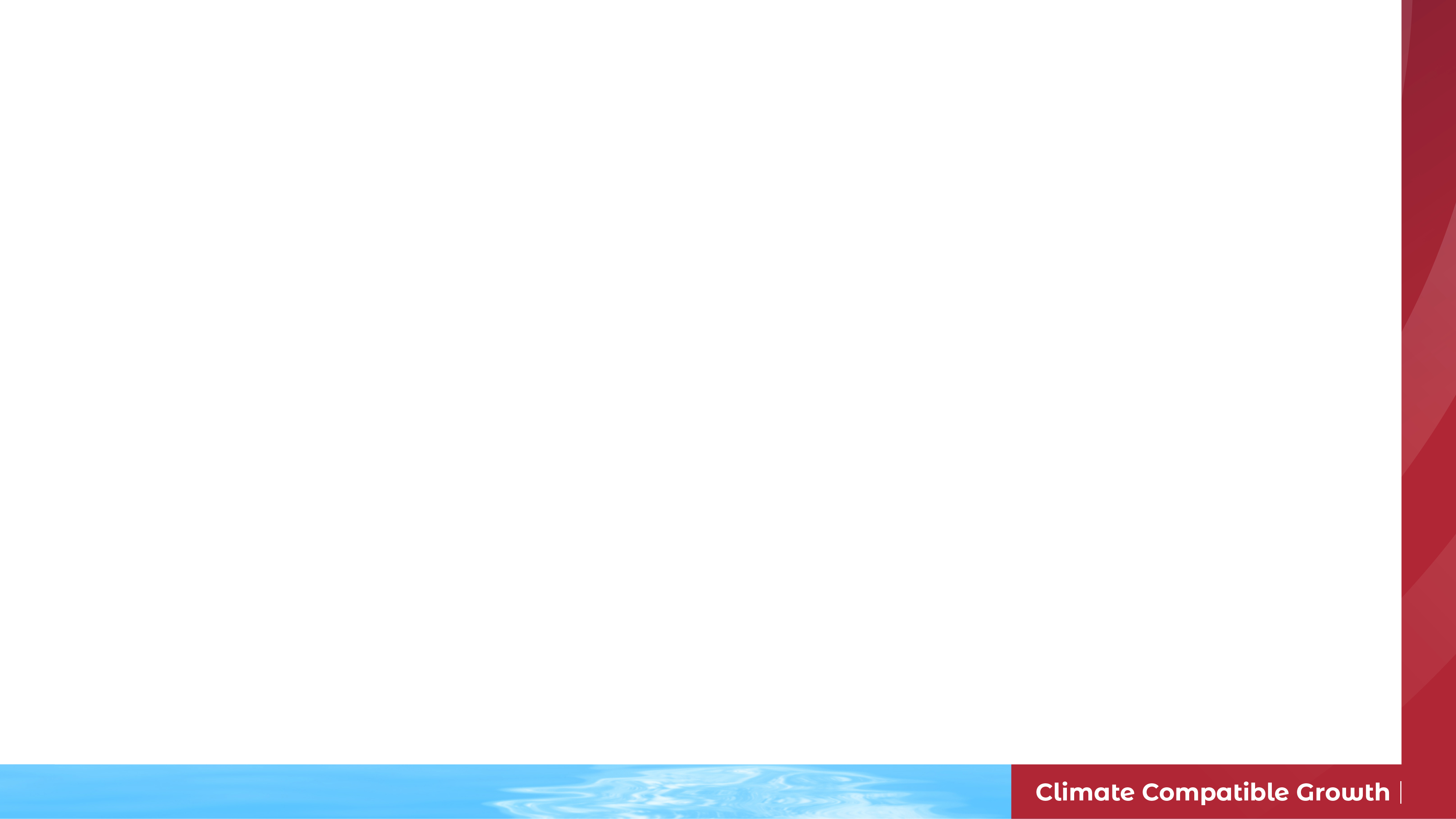 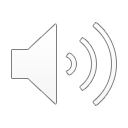 Why is energy balance important?
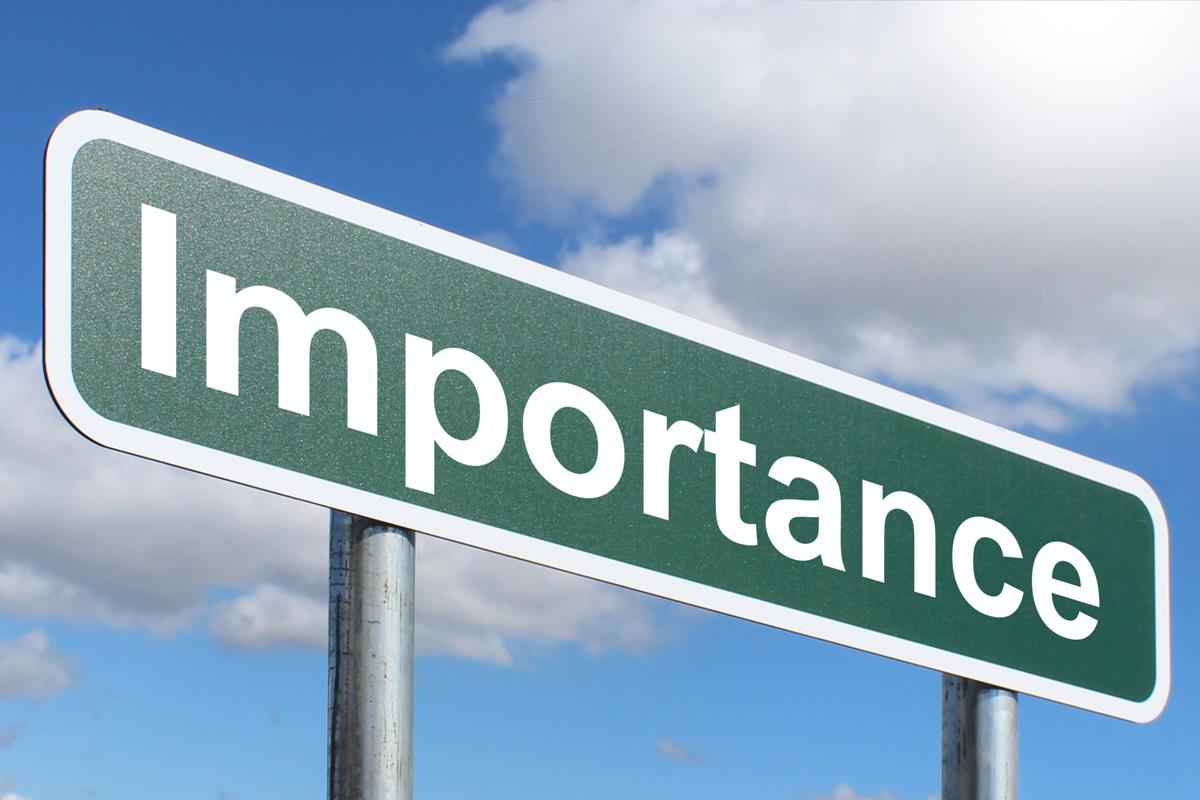 Energy drives economic and social development.
Realistic planning must have quantitative targets.
Statistics helps to visualize targets and to measure the achievements quantitatively.
The foundation of good planning and modelling is the baseline statistics.
8
[Speaker Notes: Energy drives economic and social development.
Realistic planning must have quantitative targets.
Statistics helps to visualize targets and to measure the achievements quantitatively.
The foundation of good planning and modelling is the baseline statistics (as input data and for model-case studies calibration).]
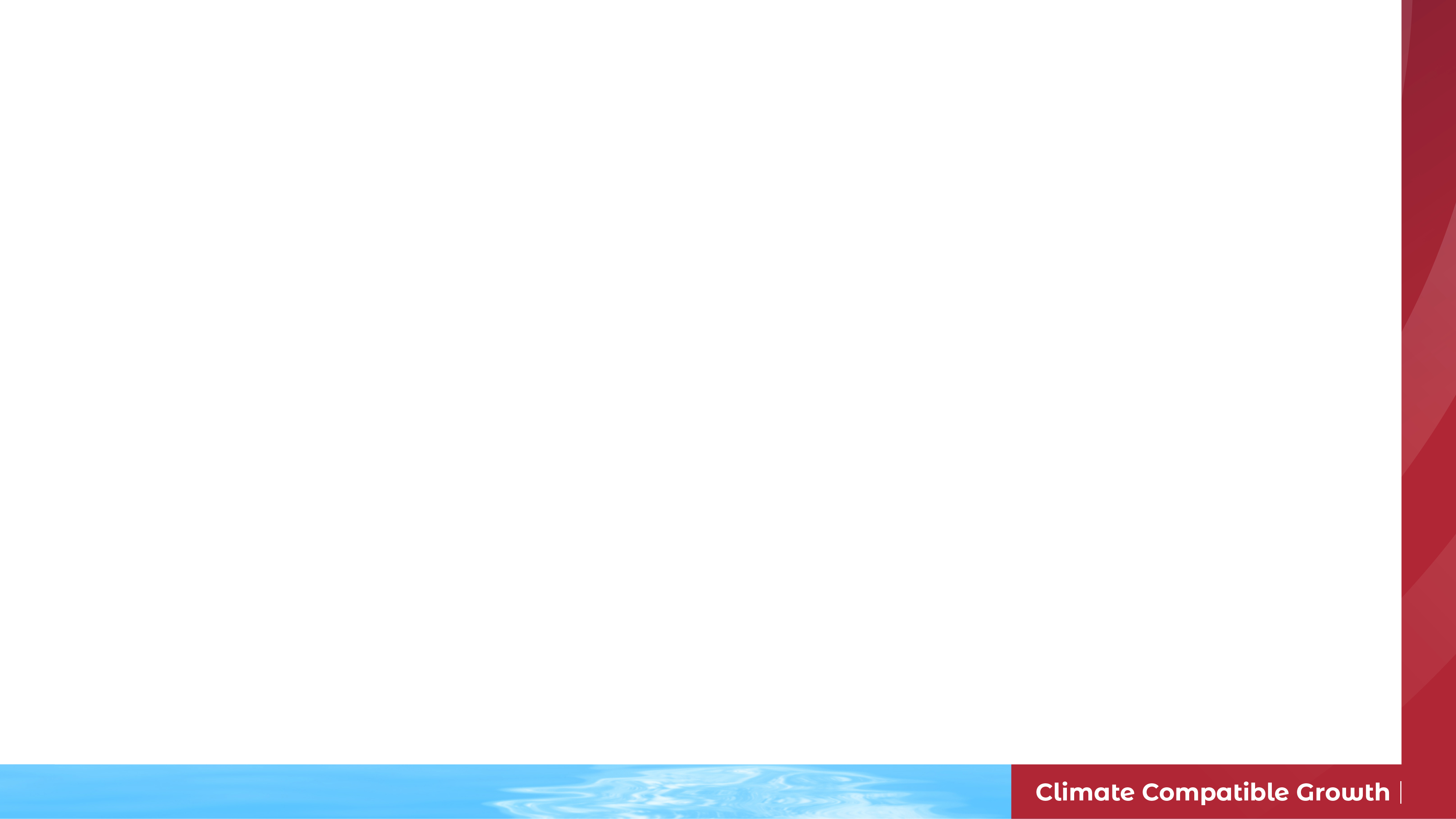 4.2 Importance of Energy Balance
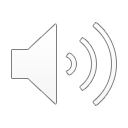 Roles of energy balance
9
[Speaker Notes: Energy balance plays many roles.

In terms of analysis, it presents a quick picture of an energy system.
It helps users understand energy needs and their drivers.
 
In terms of planning, it provides background data for evaluation of future energy demand and supply options in order to prepare future policies, take appropriate decisions, and manage energy sectors.
 
In terms of monitoring, it helps assess and measure the effectiveness of different policies and compare and benchmark between countries.]
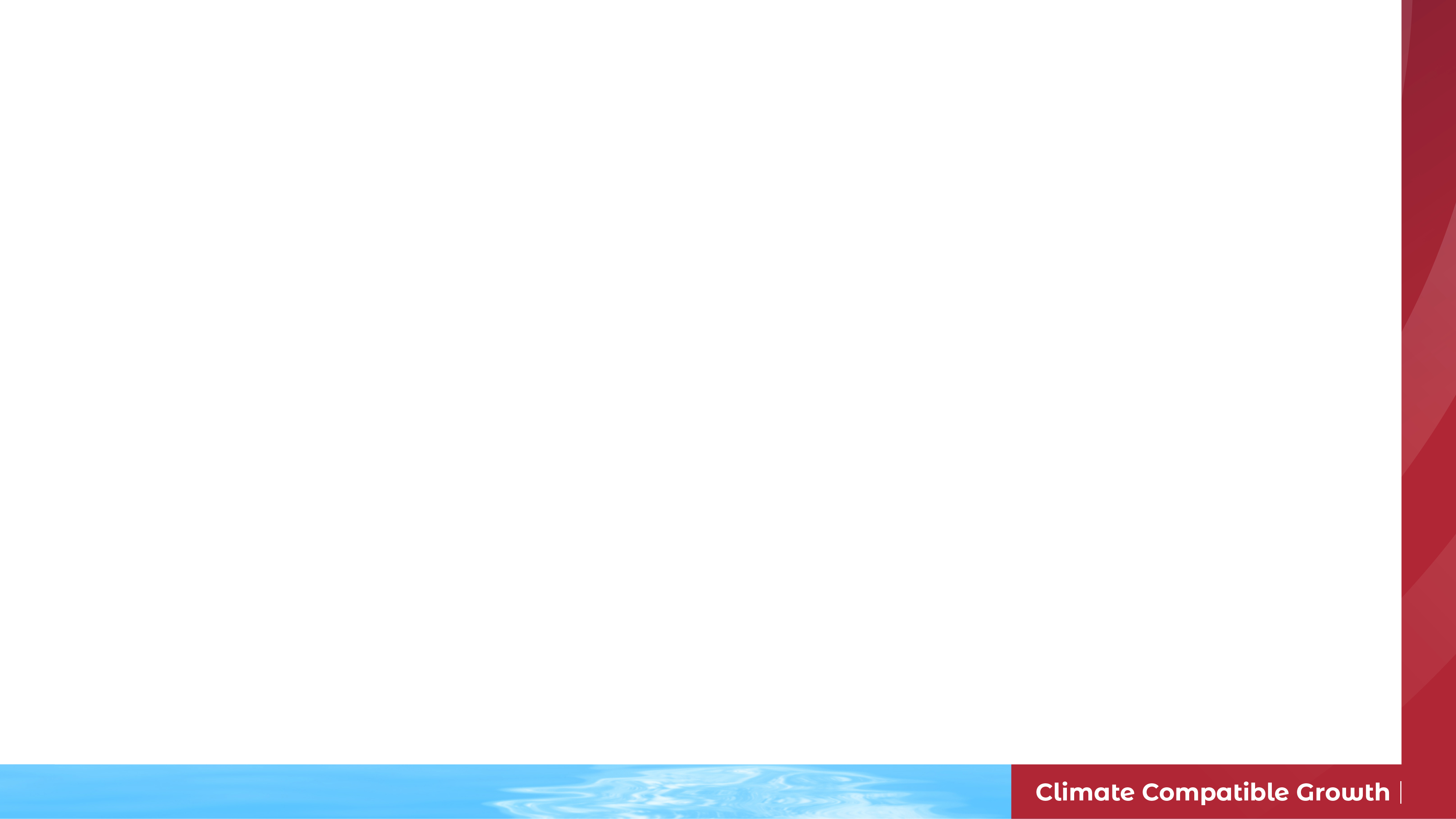 4.2 Importance of Energy Balance
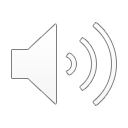 Who uses energy balances
Governments: social, energy, and environmental planning departments and regulatory agencies.
Energy industry: energy market operators, analysts, and trade associations.
Academics and NGO members: who comment on energy and environment issues.
International organisations at various stages of treaties, agreements, and protocols.
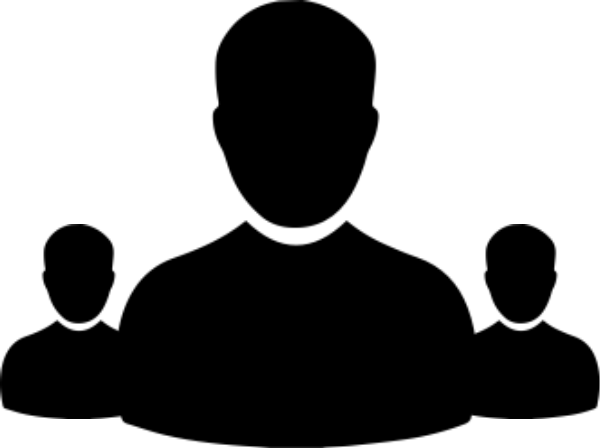 10
[Speaker Notes: Governments use them within social, energy, and environmental planning departments and regulatory agencies.
 
In the energy industry they are used by energy market operators, analysts, and trade associations.

Energy balances are used extensively by academics and members of N.G.Os who comment on energy and environment issues.
 
Finally, they are used by international organizations at various stages of treaties, agreements, and protocols.]
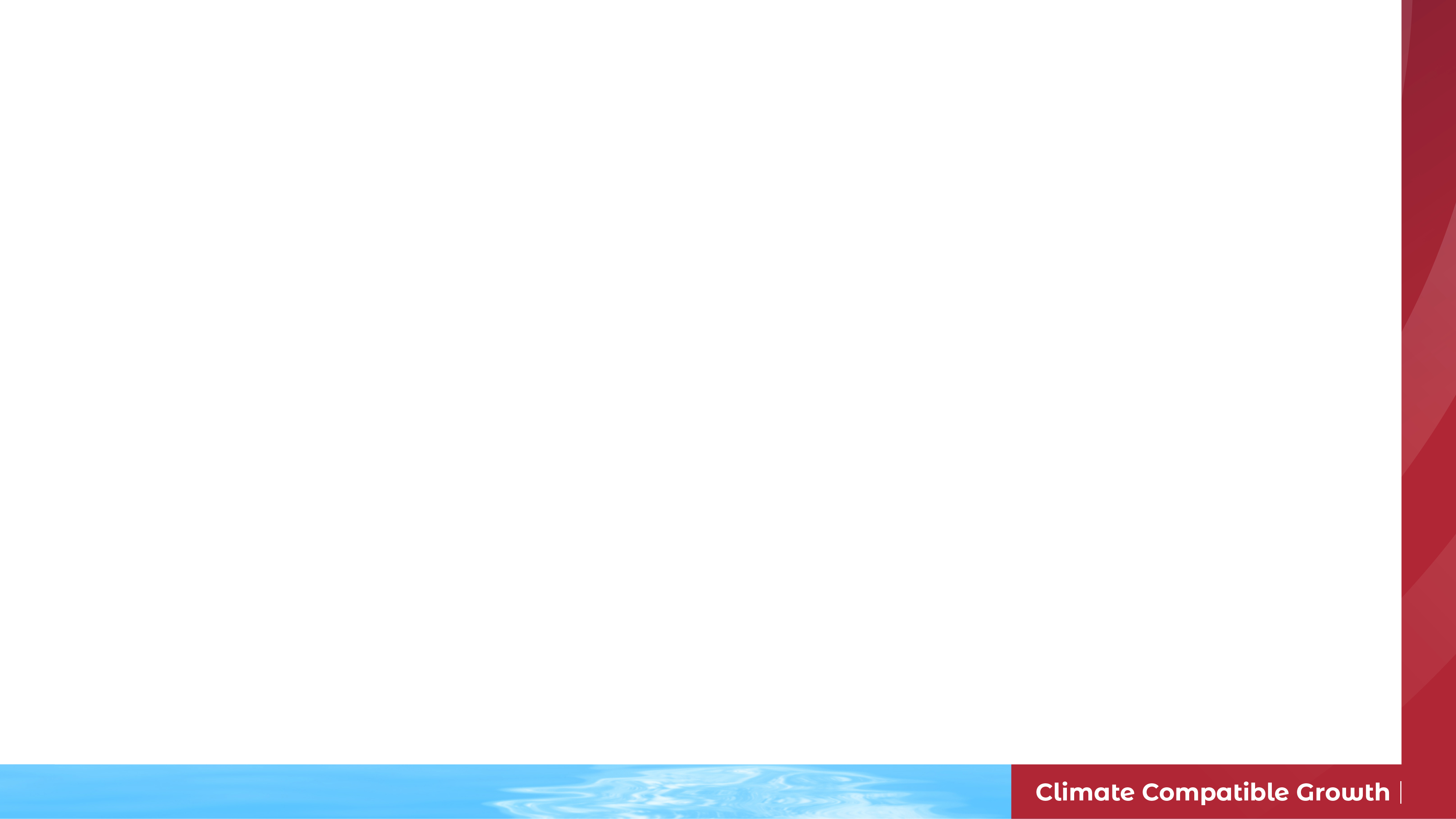 4.2 Importance of Energy Balance
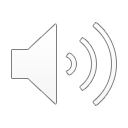 Integral Approach
11
[Speaker Notes: The figure shows the process followed when using energy balances as a decision support tool.

The blue boxes represent the steps that lead up to an energy balance instance, namely, data collection, processing and analysis.

Using this information, planning, policies, and monitoring are performed.

The next iteration connects the monitoring and data collection stages for the cycle to continue.]
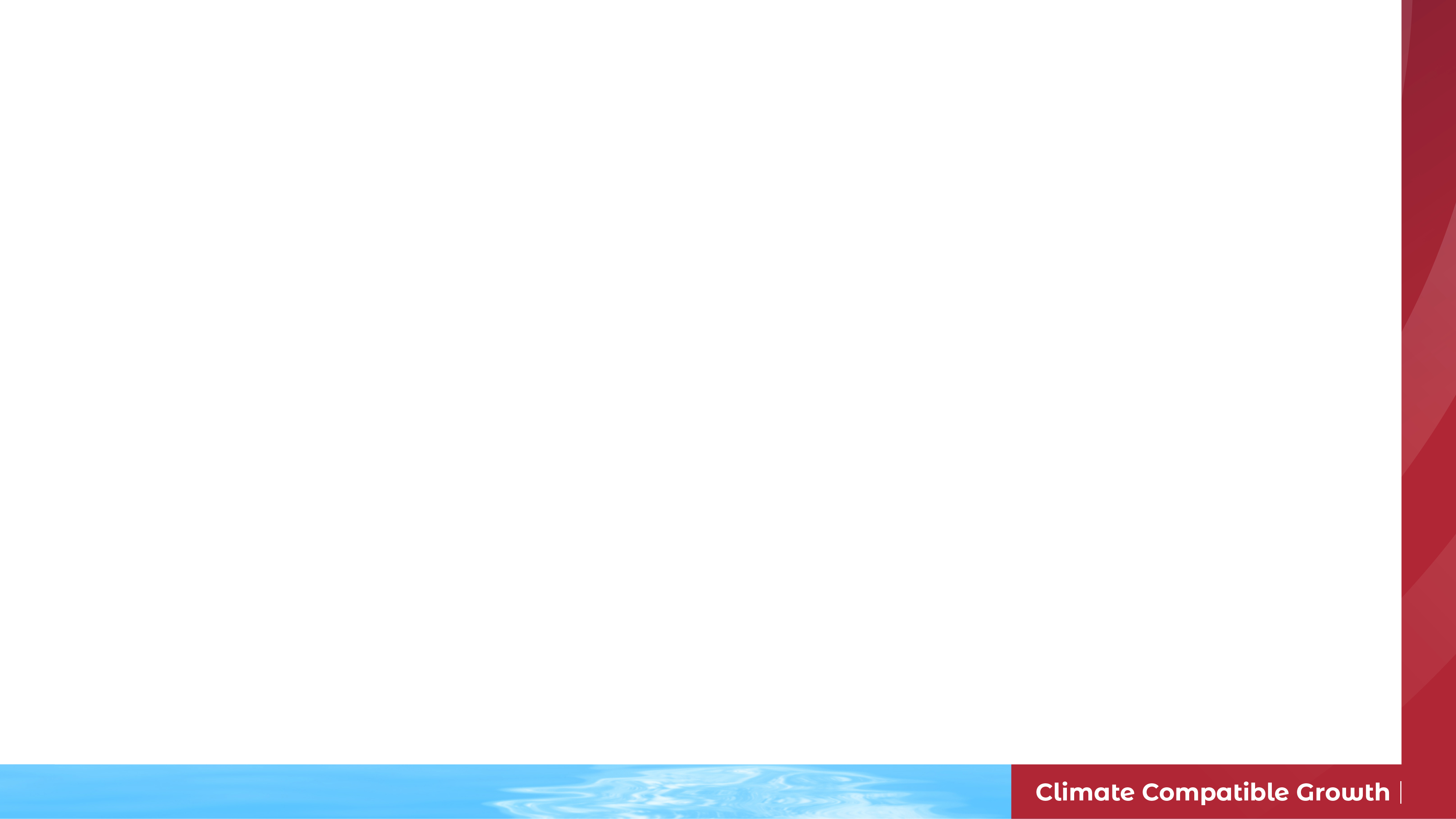 4.2 Importance of Energy Balance
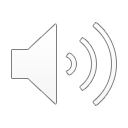 Common issues encountered
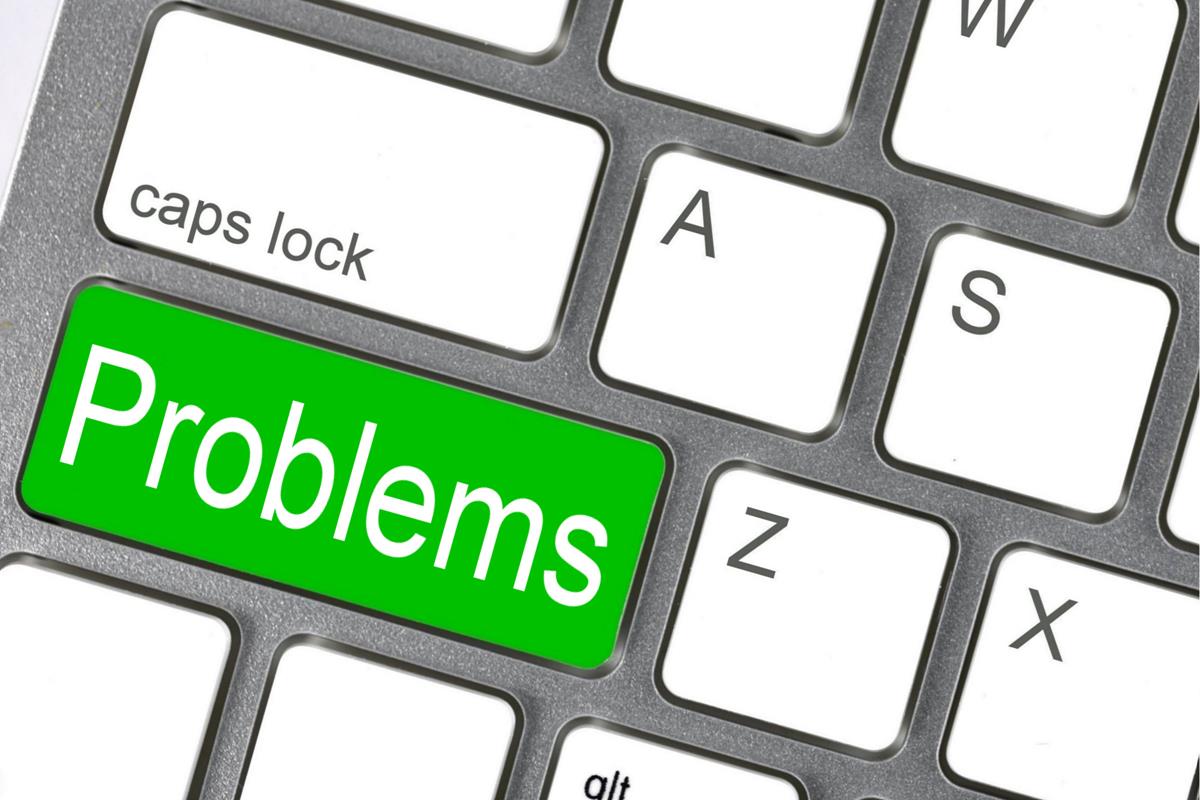 Inconsistent usage of energy units.
Non-standard categorization of fuels/energy forms. 
Difference between calendar and fiscal year.
Inconsistent use of calorific values: net versus gross.
12
[Speaker Notes: Common problems include the following.

Inconsistent usage of energy units.

Non-standard categorization of fuels or energy forms. For example peat is considered as a renewable source in some cases.

Difference between calendar and fiscal year.

Inconsistent use of calorific values: net versus gross.

Though these pitfalls can be avoided easily, they are found to increase administrative workload and effort required to move the process along.]
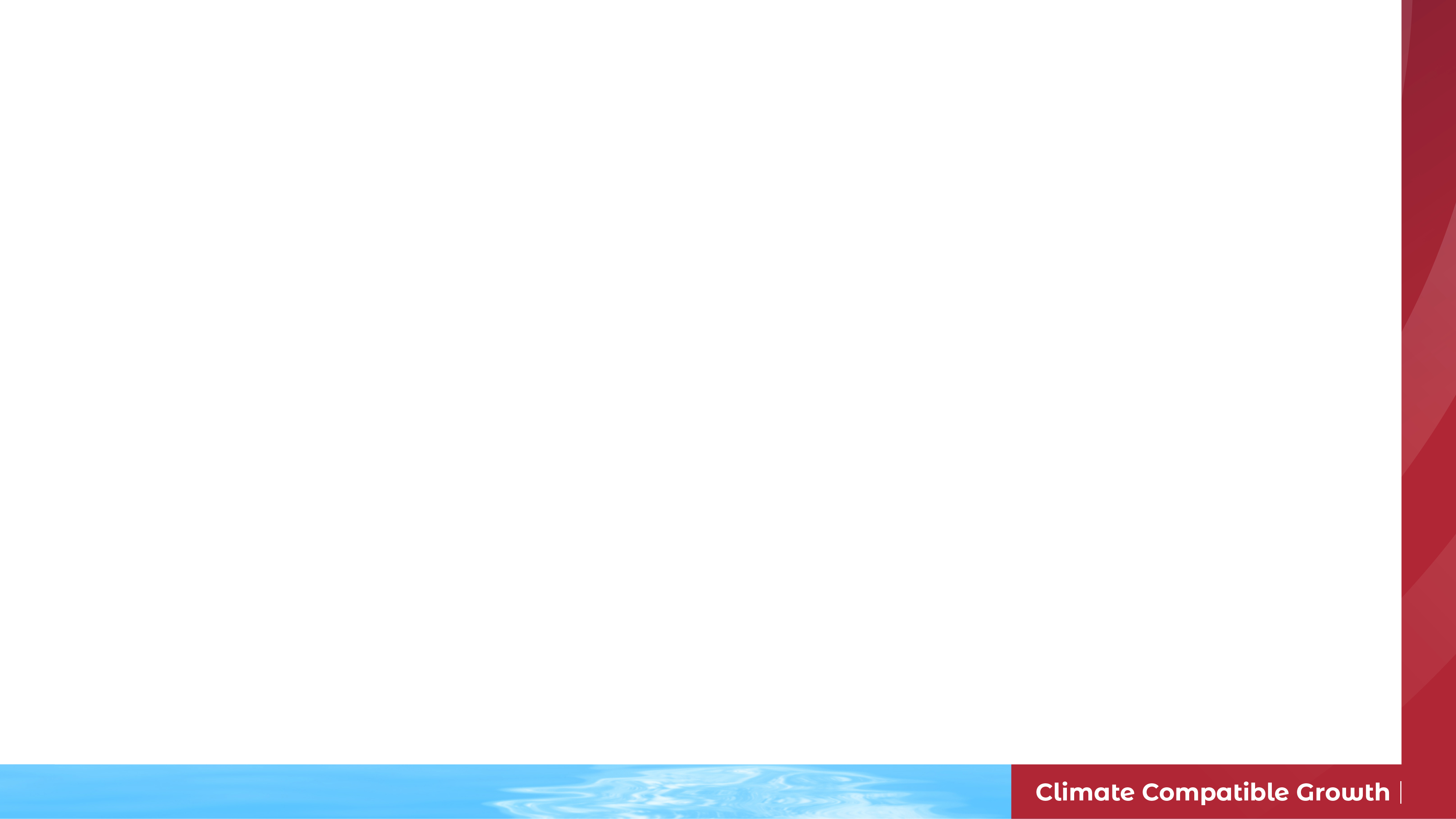 4.3 Raw Data to Energy Balance
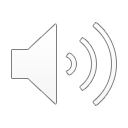 Steps involved
Data Collection
Basic Statistics
(Commodity Balances)
Conversion to Common Energy Units
Energy Balance
Applying Balance Rules
13
[Speaker Notes: There are five steps to get to an energy balance from raw data.

The different stages involve data collection, commodity balances (which displays the commodity values with their natural units), conversion to common energy units, the application of the balance rules and finally arrival at an energy balance.]
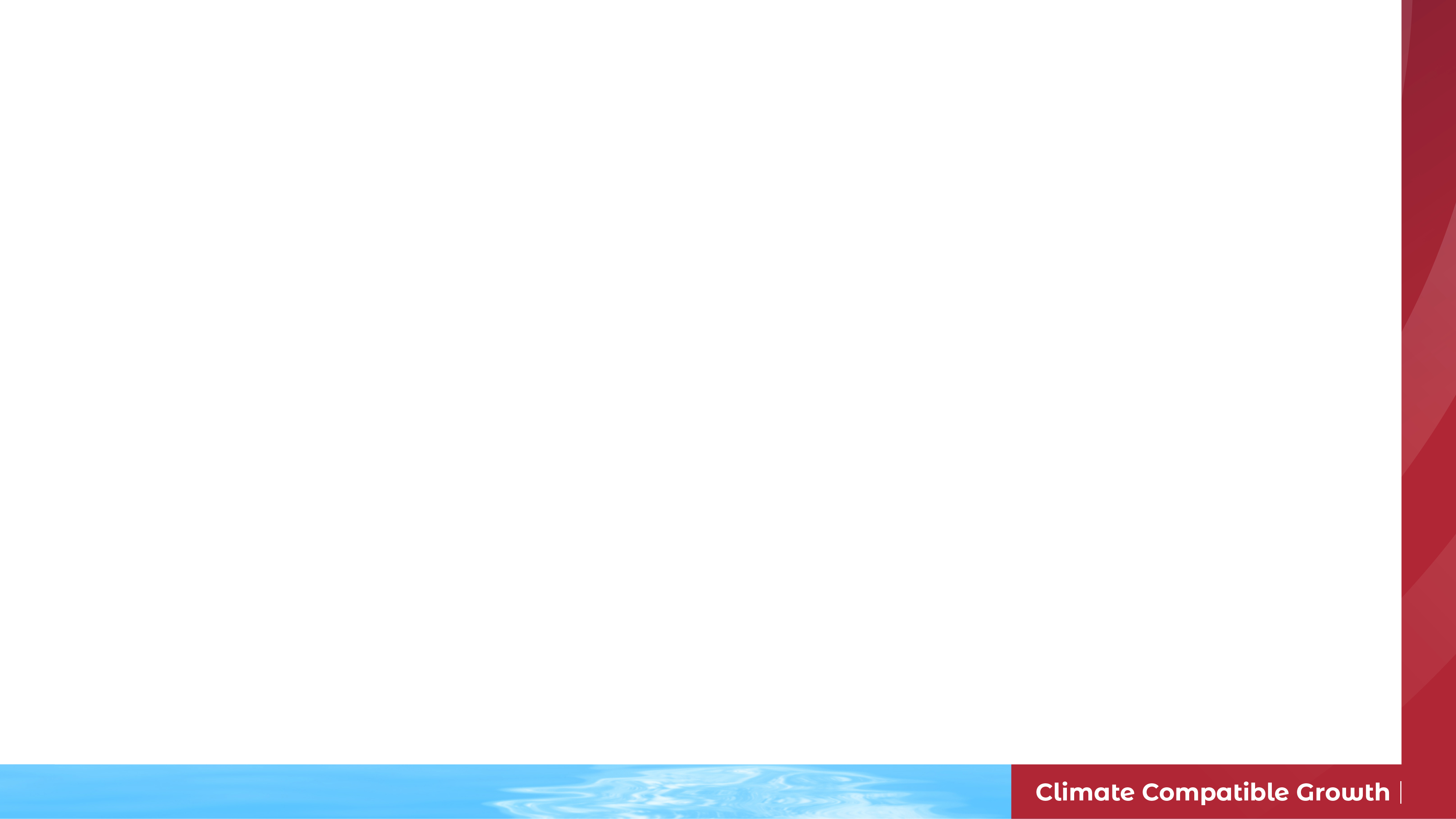 4.3 Raw Data to Energy Balance
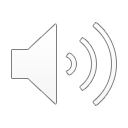 Data collection - I
Data collection is the most complex and critical step in energy balances.
Data sources can be diverse, depending on the energy forms, energy supply, transformation processes, and energy uses → data collection strategies and approaches differ.
Data collection becomes increasingly more complicated as entities to collect data increases towards final consumption levels → there are several producers, but many more consumers.
Data Collection​
14
[Speaker Notes: Data collection is probably the most complex and critical step in the overall process of an energy balance compilation.

Data sources can be diverse, depending on the energy forms, energy supply, transformation processes, and energy uses. Data collection strategies and approaches will differ accordingly.

For example, when considering the electricity sector, generation, losses, and consumption data can be collected directly from the plant and or system operators. But collecting data from smaller size facilities and small-scale producers like small P.V. installations and non-grid connected generation like micro-grids can be challenging.

Usually data collection becomes more complicated as one goes down the commodity balance table. The main reason is that the number of entities to collect data from increases towards final consumption levels (there are several producers, but many more consumers).]
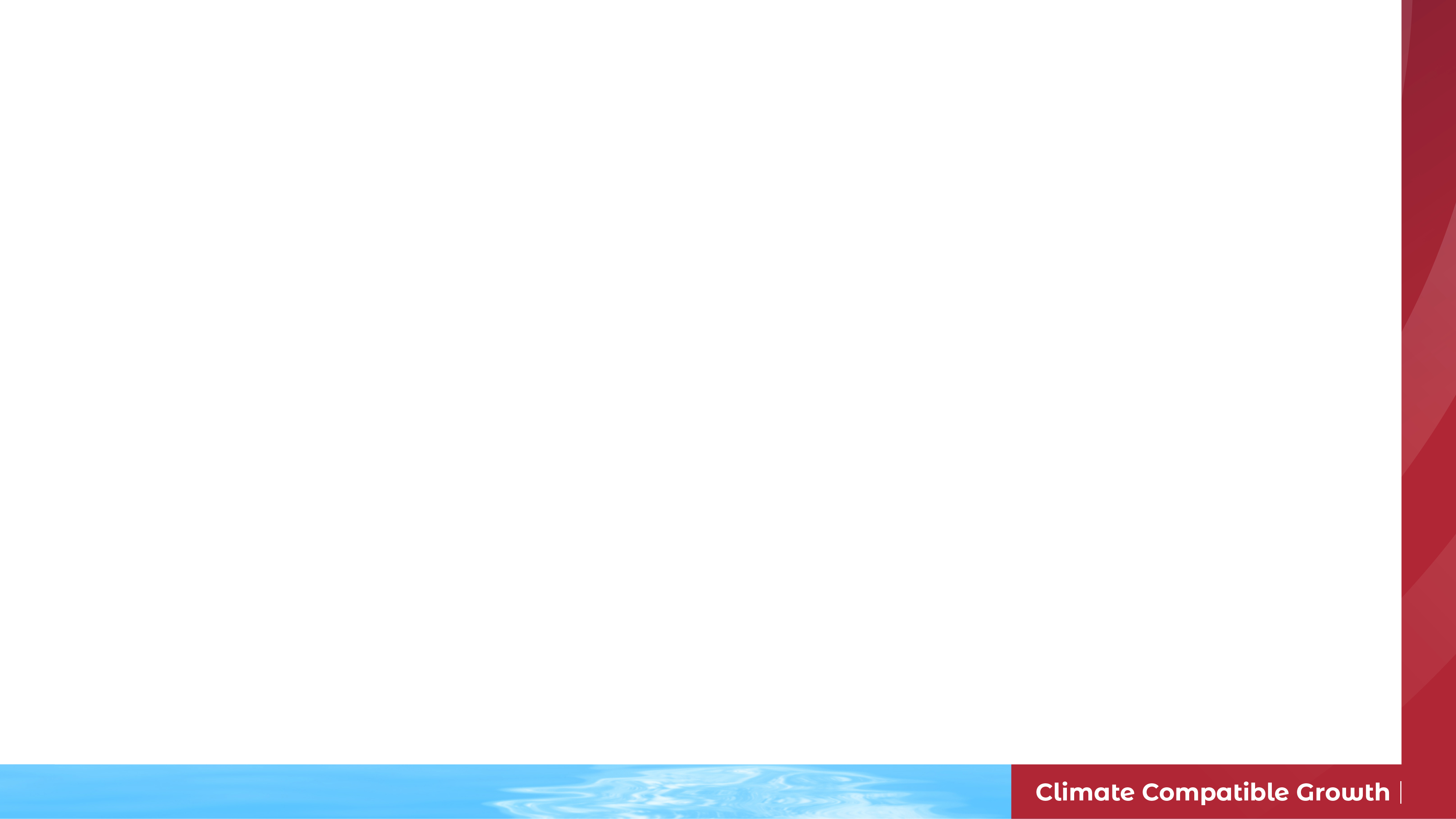 4.3 Raw Data to Energy Balance
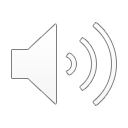 Energy forms
Data collection - II
Energy supplies
Energy  transformation
Number of entities to collect data from or to provide data increases
Energy and non-energy consumption
Energy flows
15
[Speaker Notes: As previously mentioned, data collection usually becomes more complicated as one goes down the commodity balance table. The main reason is that the number of entities to collect data from increases towards final consumption levels (there are several producers, but many more consumers).

Due to liberalization of energy markets and ever increasing requirements for the protection of business sensitive data, overall data collection procedures are more and more complex and difficult to implement.

On the other hand, detailed data on energy consumption patterns and customer needs, behaviour, and preferences are very important for implementation of appropriate energy policies to support sustainable social and economic development.]
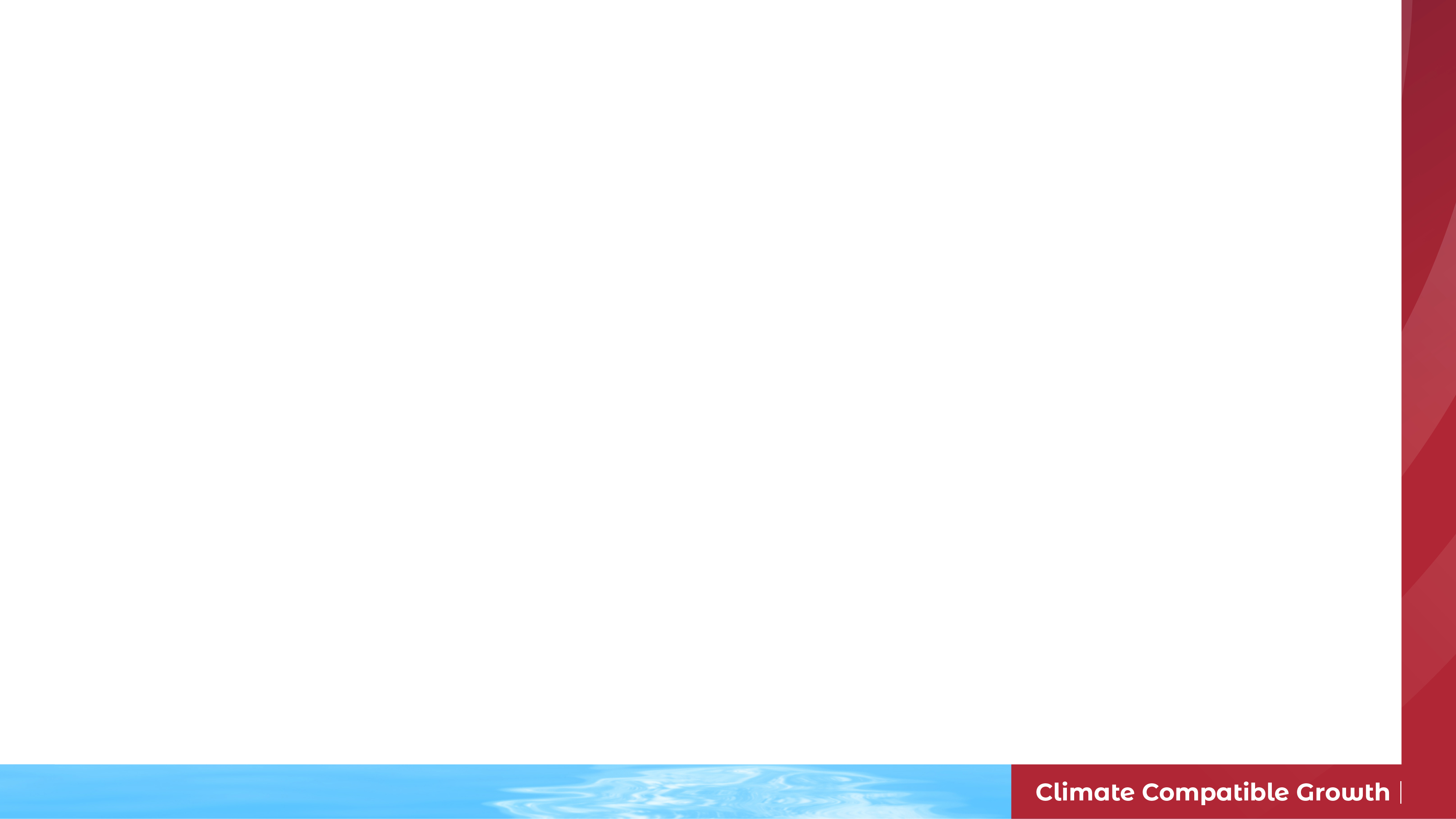 4.3 Raw Data to Energy Balance
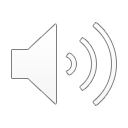 Unit conversion
By applying appropriate conversion factors.
Different conversion factors can be used for different energy flows or different fuel grades inside the same commodity group.
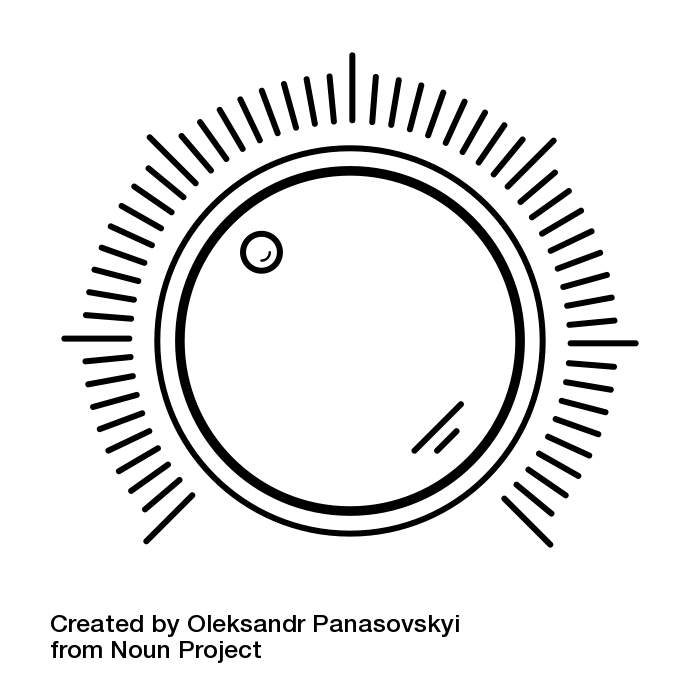 https://thenounproject.com/term/dial-knob/2413142/
16
[Speaker Notes: After commodity balances are completed and verified, each commodity balance is converted into common energy units by applying appropriate conversion factors.

It is possible to use different conversion factors for different energy flows or different fuel grades inside the same commodity group.]
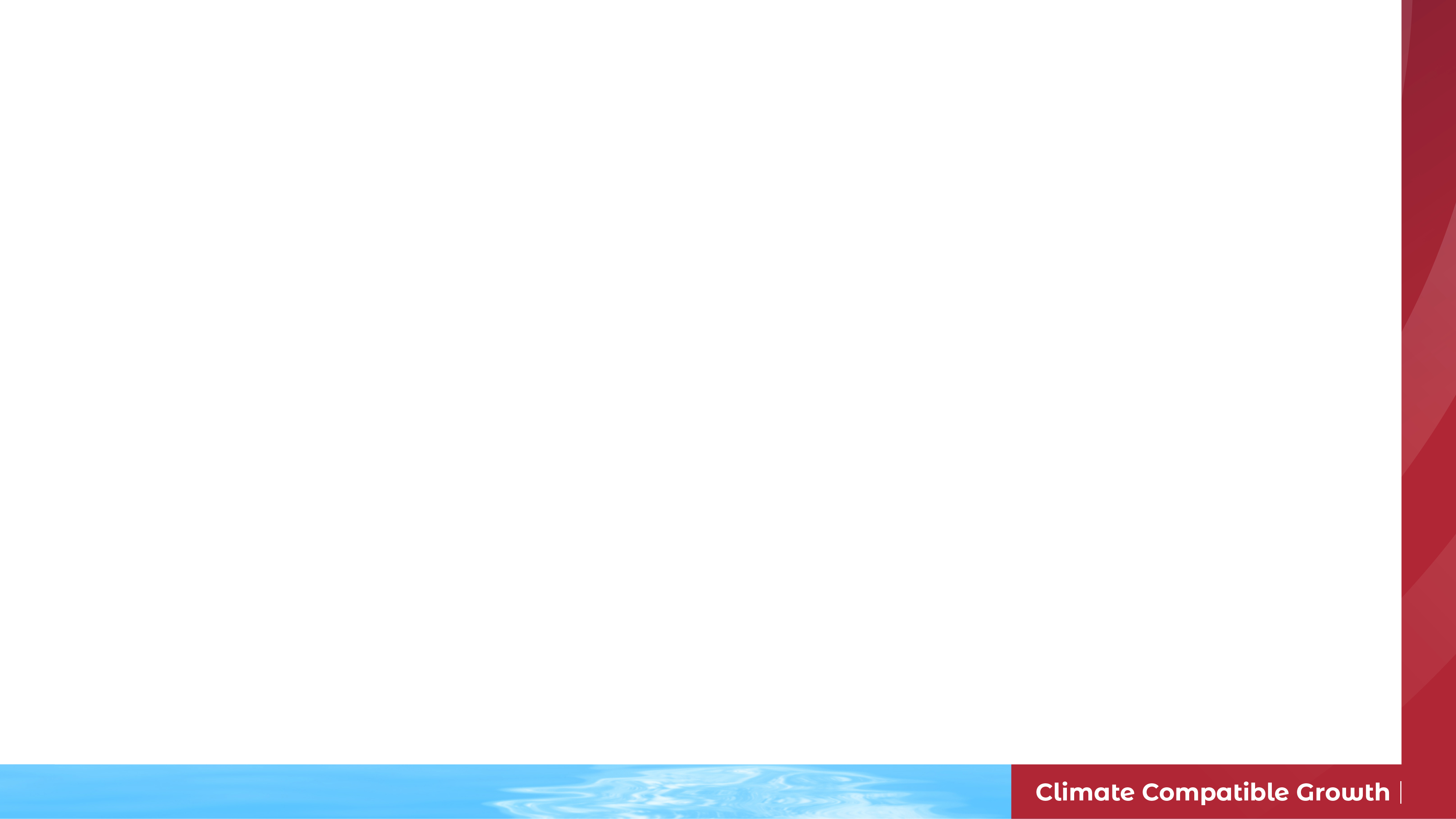 4.3 Raw Data to Energy Balance
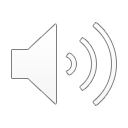 Energy balance rules
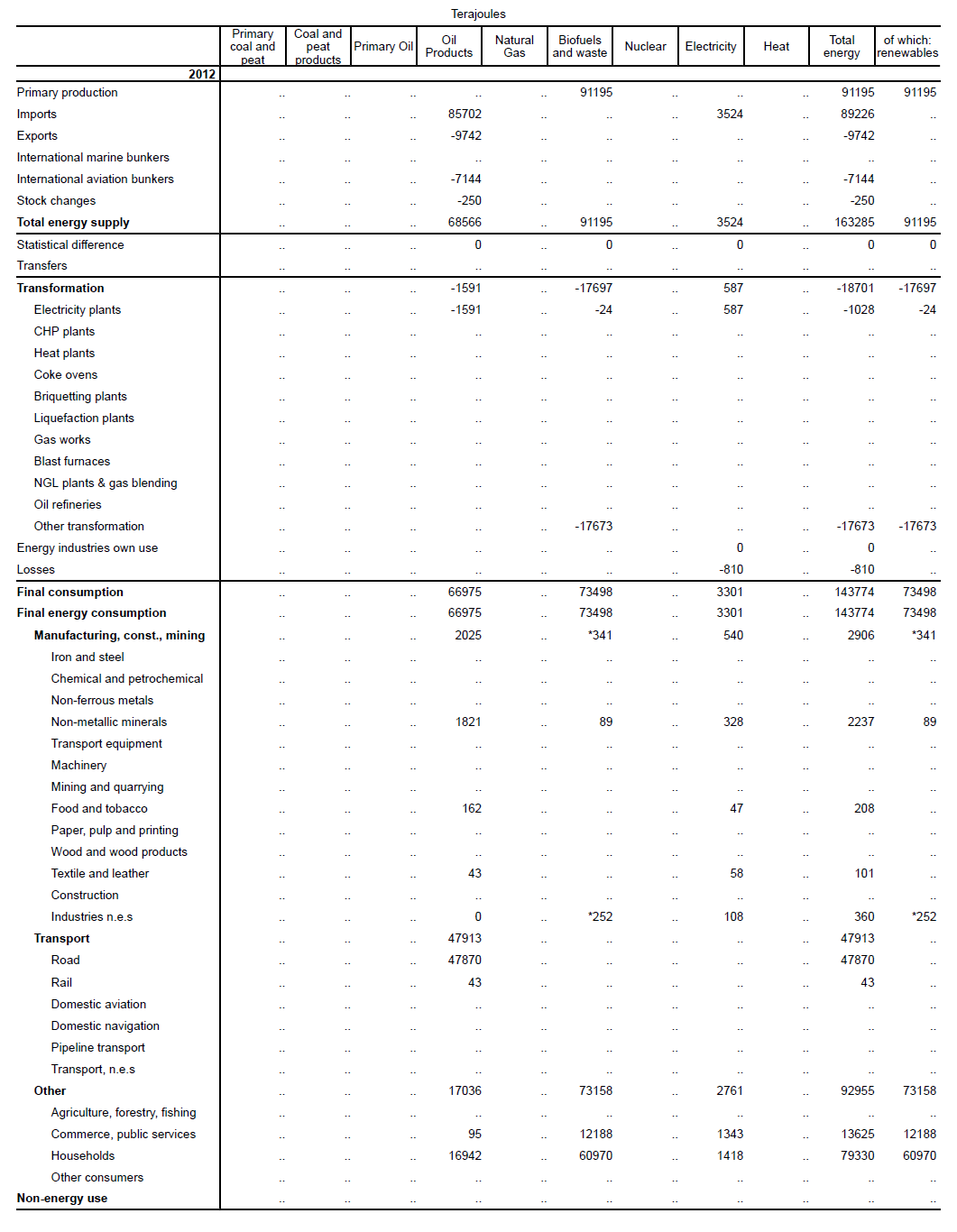 17
[Speaker Notes: After all balances are expressed in the common unit, appropriate energy flows (rows) are aligned and an energy balance is produced.]
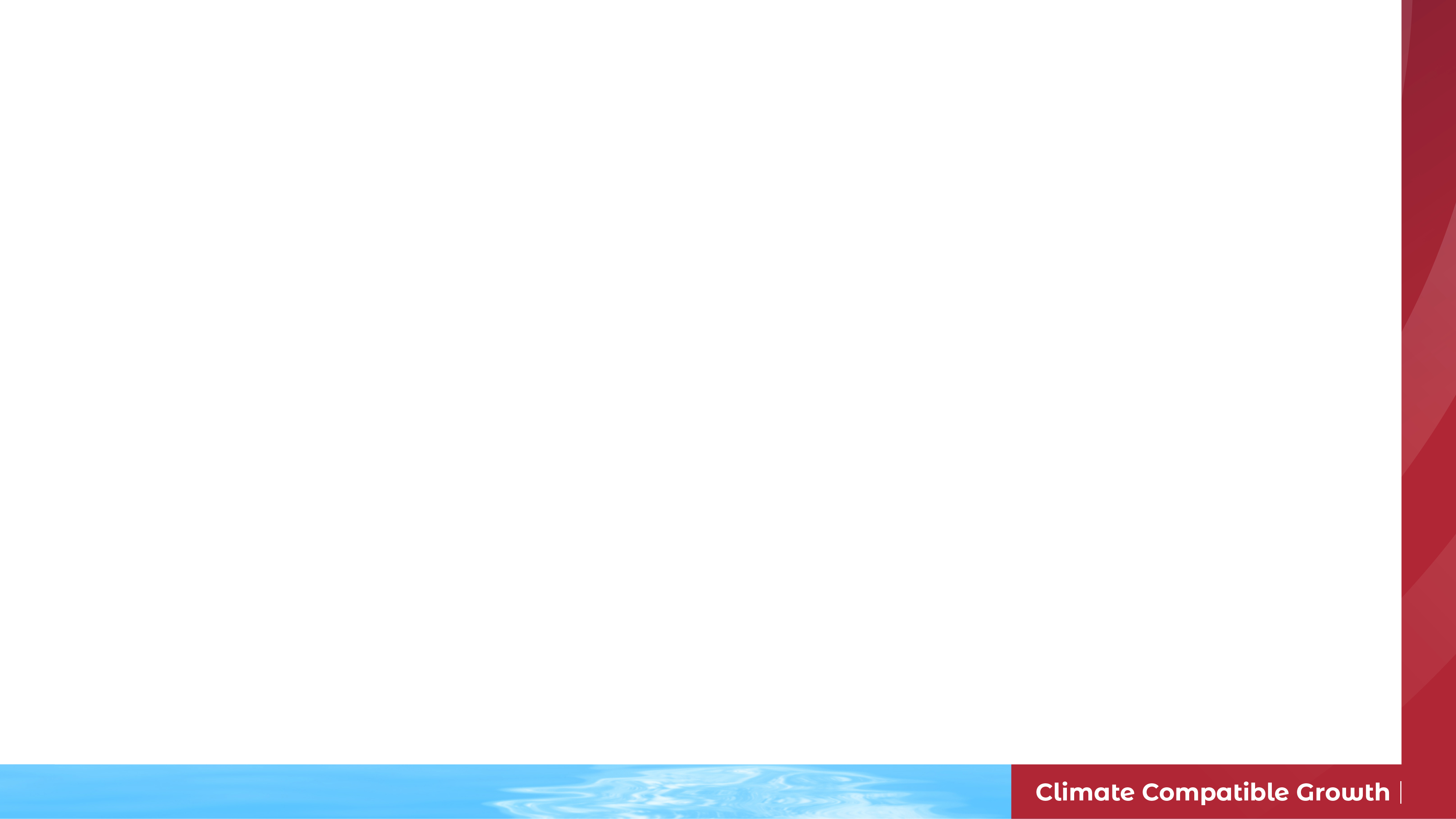 4.4 Energy Balance in Practice
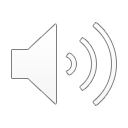 UNSD Annual Questionnaire on Energy Statistics
It is part of the UN Statistical Division data collection programme. 
It includes production, transformation, and use of energy products in physical and energy units.
It is the primary source of information for the UNSD Energy Statistics Database and contributes to the Energy Balances, Electricity Profiles, and Energy Statistics Yearbook
It is harmonized with the UN’s International Recommendations for Energy Statistics.
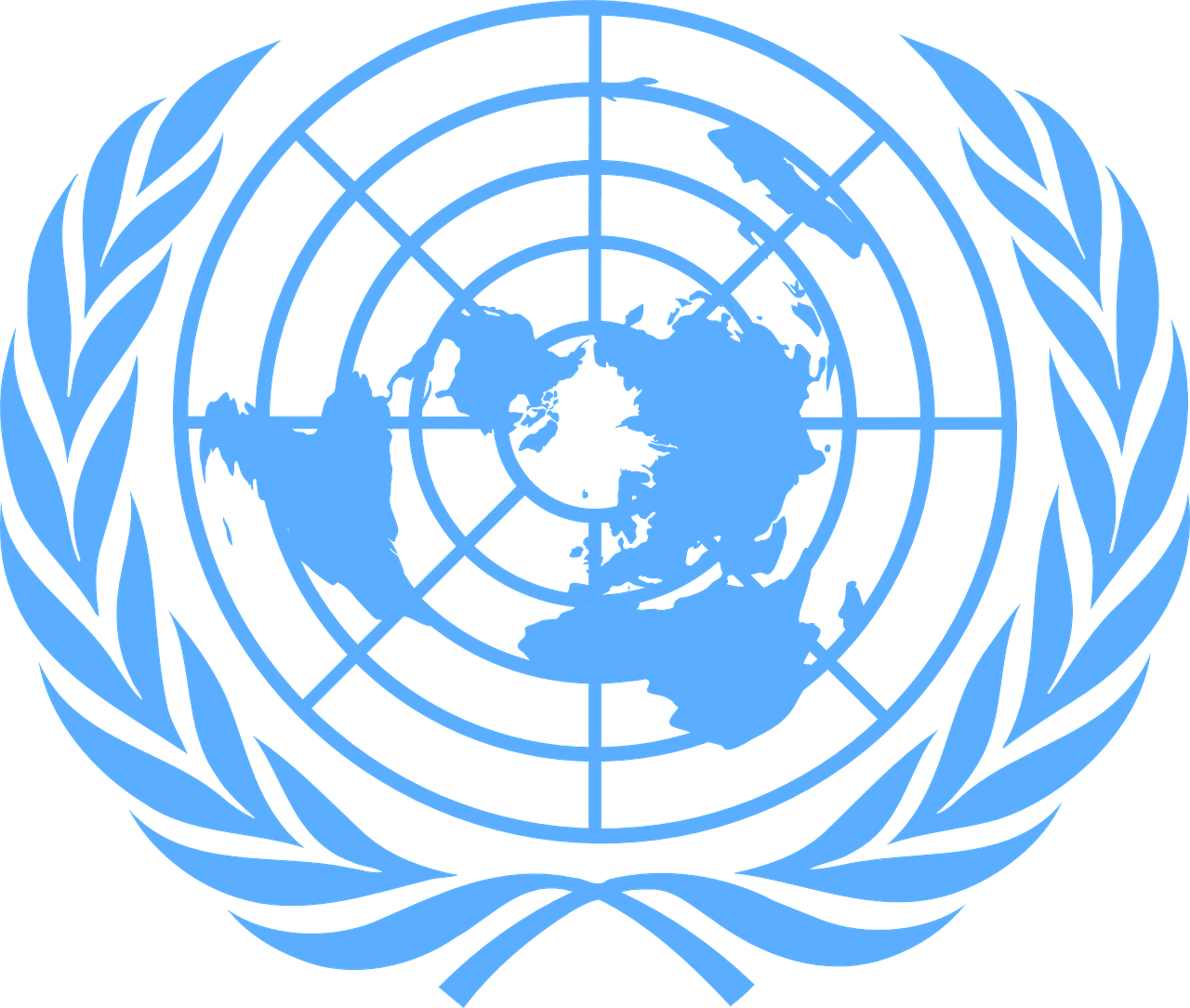 18
[Speaker Notes: The UN’s annual questionnaire on energy statistics is part of the UN Statistical Division data collection programme. It includes production, transformation, and use of energy products in physical and energy units.

It is the primary source of information for the U.N.S.D. Energy Statistics Database and contributes to the Energy Balances, Electricity Profiles, and Energy Statistics Yearbook.

It is harmonized with the U.N.’s International Recommendations for Energy Statistics.]
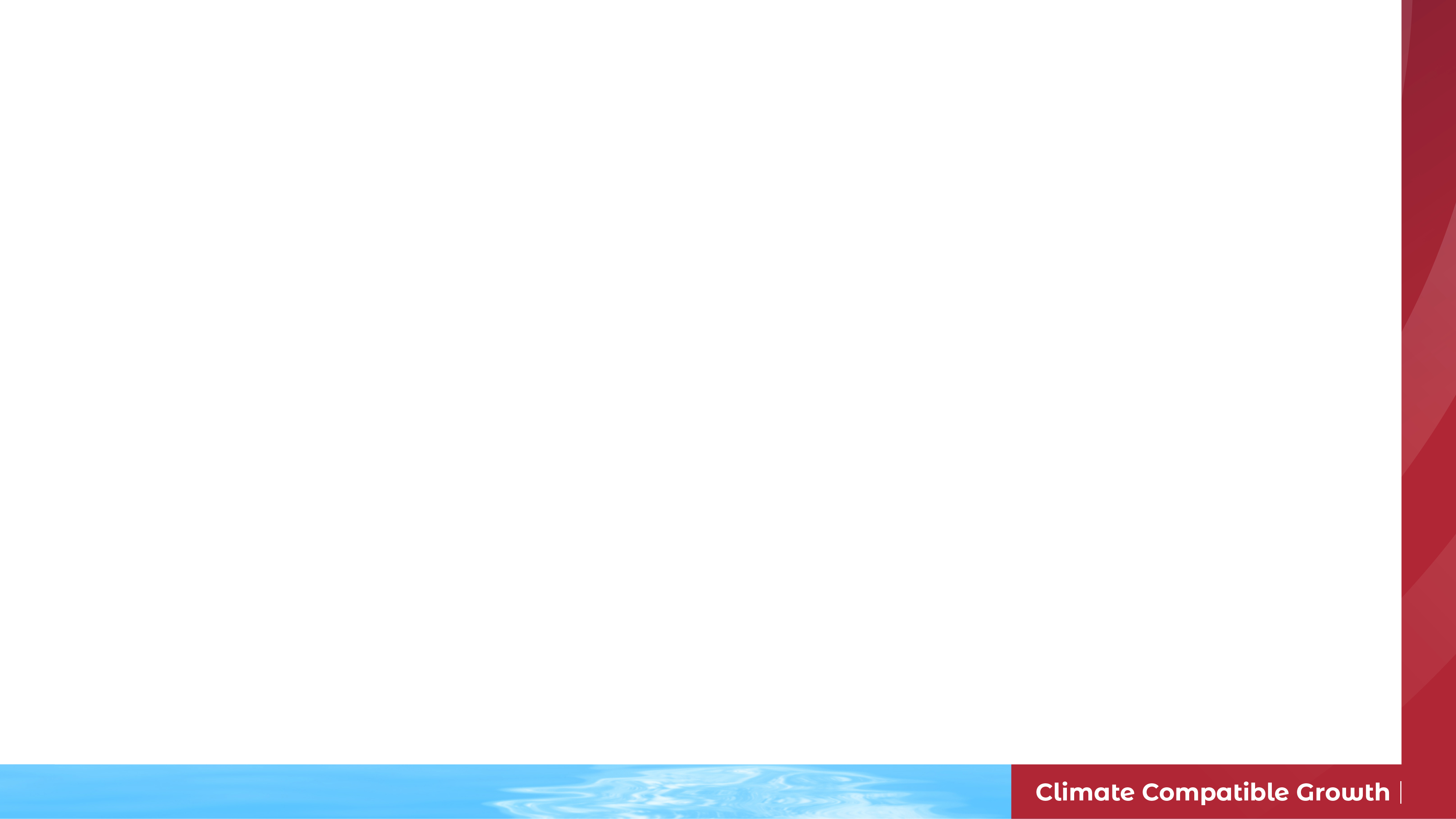 4.4 Energy Balance in Practice
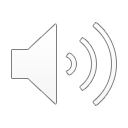 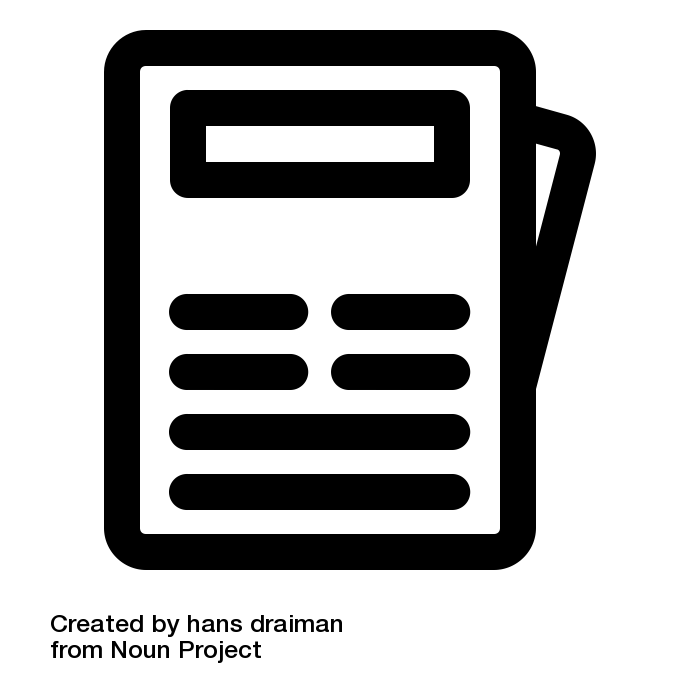 UNSD Publications
Energy Balances: data on yearly production, trade, transformation, and consumption for more than 200 countries.
Electricity Profiles: overall picture of the electricity sector of over 200 countries.
Energy Statistics Yearbook: series of annual compilations of internationally comparable world energy trends statistics.
19
[Speaker Notes: U.N.S.D. releases several publications based on data.

Energy Balances present data on yearly production, trade, transformation, and consumption for more than 200 countries.

Electricity Profiles provide an overall picture of the electricity sector of over 200 countries and areas on an internationally comparable basis.

The Energy Statistics Yearbook is a series of annual compilations of internationally comparable statistics summarizing world energy trends.]
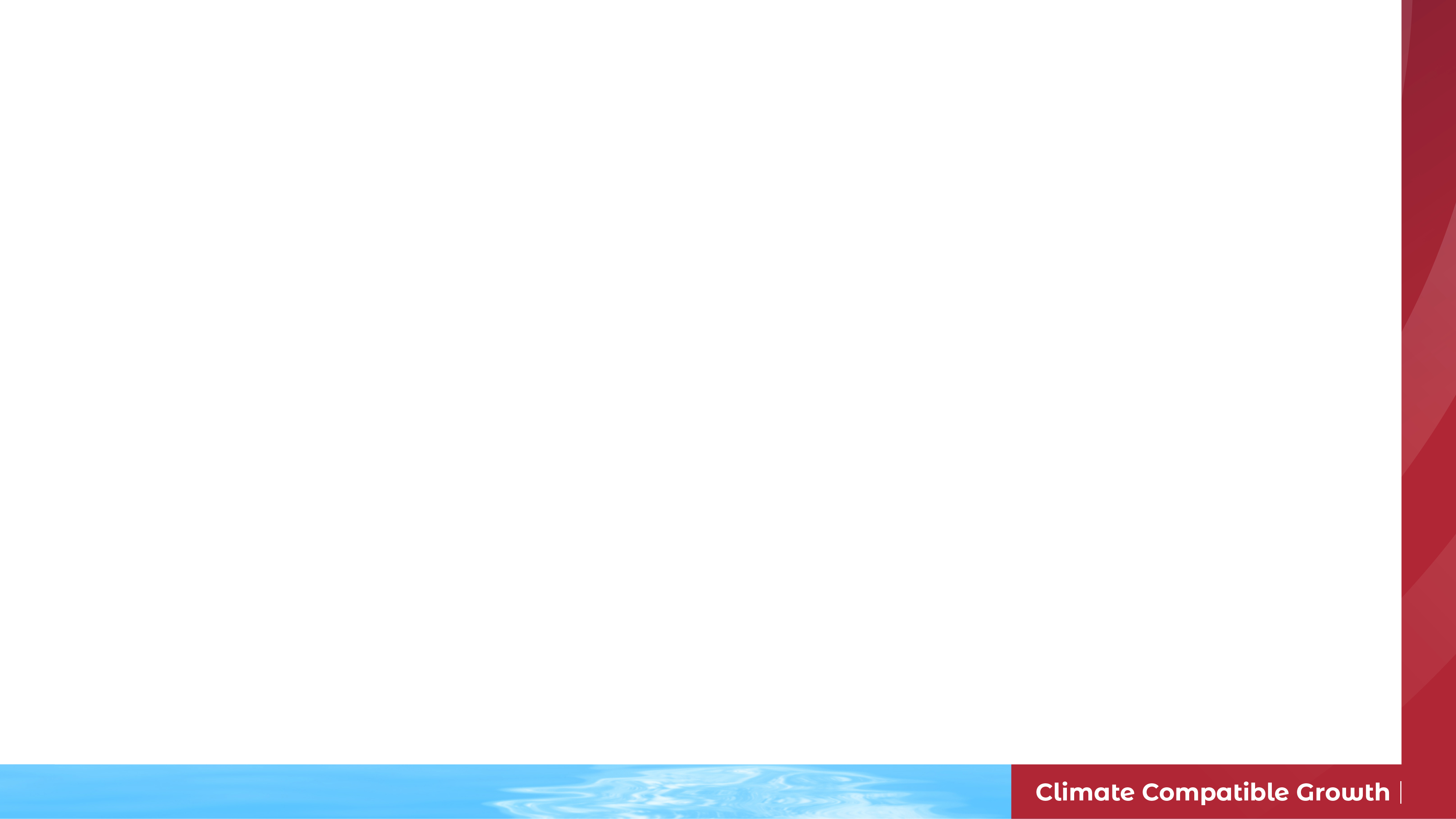 4.4 Energy Balance in Practice
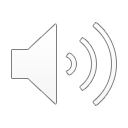 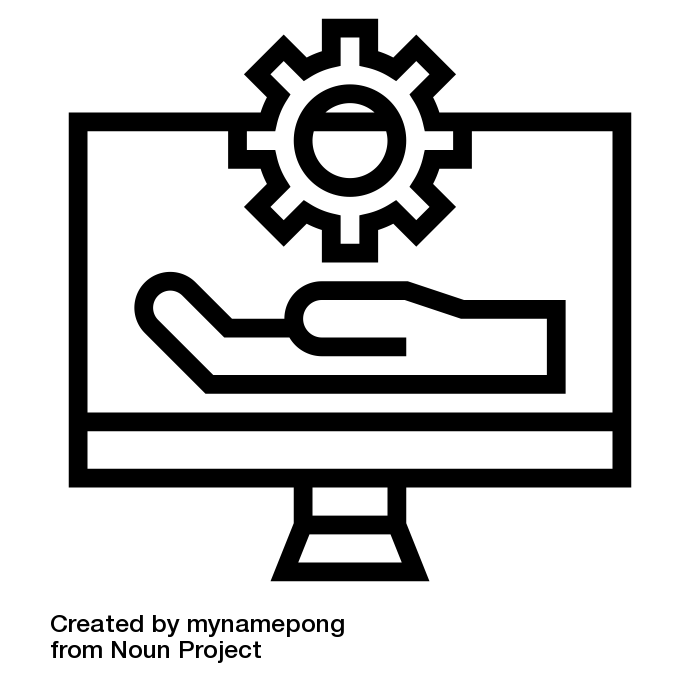 IAEA – Energy Balances Studio (EBS)
It is a computer based tool compatible with the UNSD questionnaire.
It helps with first order energy balances. 
It is compatible with current arrangements of UNSD. 
It is flexible to accommodate different changes.
It is straight forward to use, stable and with minimum support required.
20
[Speaker Notes: Energy Balance Studio (E.B.S.) is a computer based tool that is compatible with the U.N.S.D. questionnaire, and it may be used to help in preparation of the first order energy balances. 

It should be noted that U.N.S.D. questionnaire is changing and evolving from year to year and the user may need to make some minor changes to the structure of E.B.S. in order to make it fully compatible with those updates.

It is flexible to accommodate different changes such as definitions of fuels or energy commodities; links between energy levels and flows etc.

It is straight forward to use, stable and with minimum support required. No advanced I.T. knowledge is assumed.]
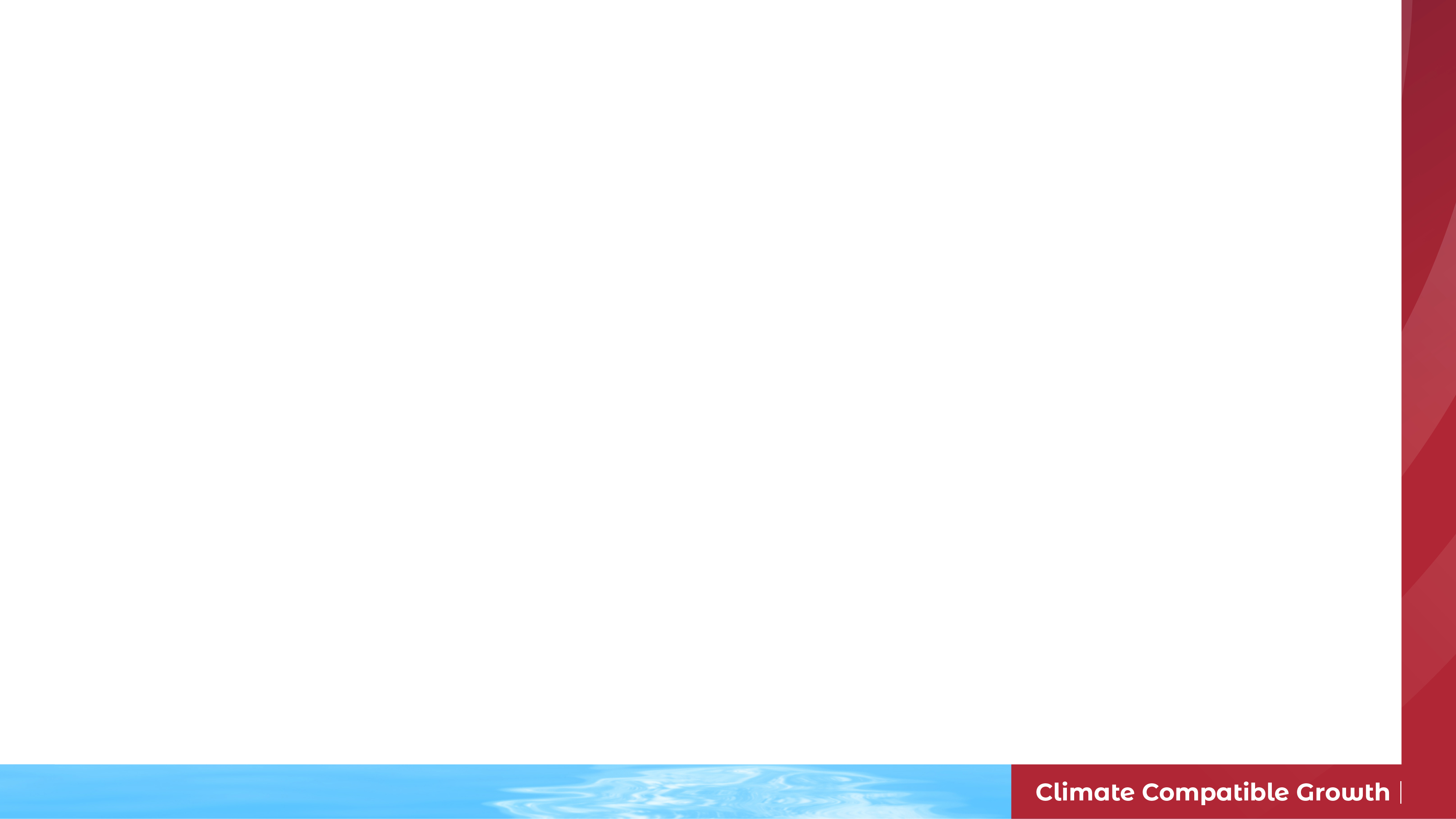 4.4 Energy Balance in Practice
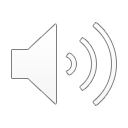 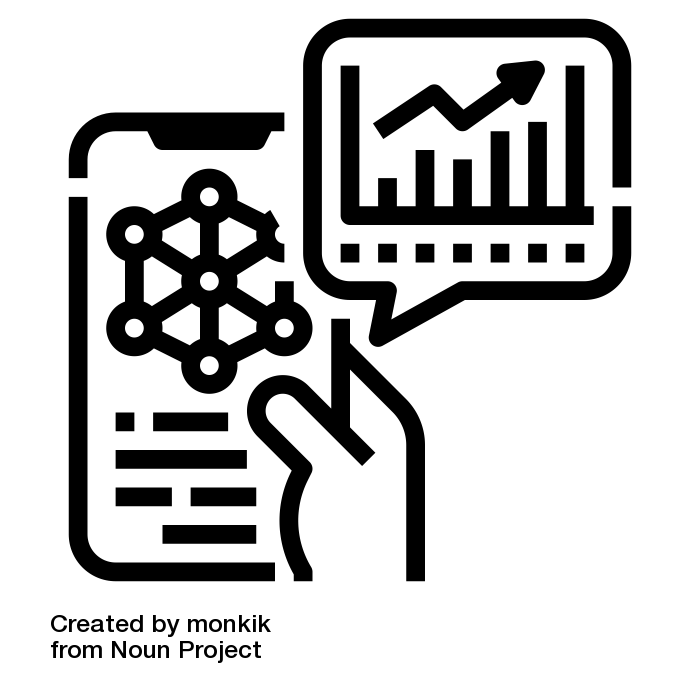 Energy Balances Studio Details
Step1: check primary energy requirements, transformation of energy, and final energy consumption.
Step 2: identify energy forms and energy flows from primary energy requirements.
Step 3: feed sources to EBS.
Step 4: check the results generated by EBS with those present in the publication.
21
[Speaker Notes: The first step involves checking primary energy requirements, transformation of energy, and final energy consumption.

Next we have to identify energy forms and energy flows from primary energy requirements.

Specific energy coefficients are used if applicable.

These sources of data are fed to E.B.S..

The final step is to check the results generated by E.B.S. with those present in the publication.]
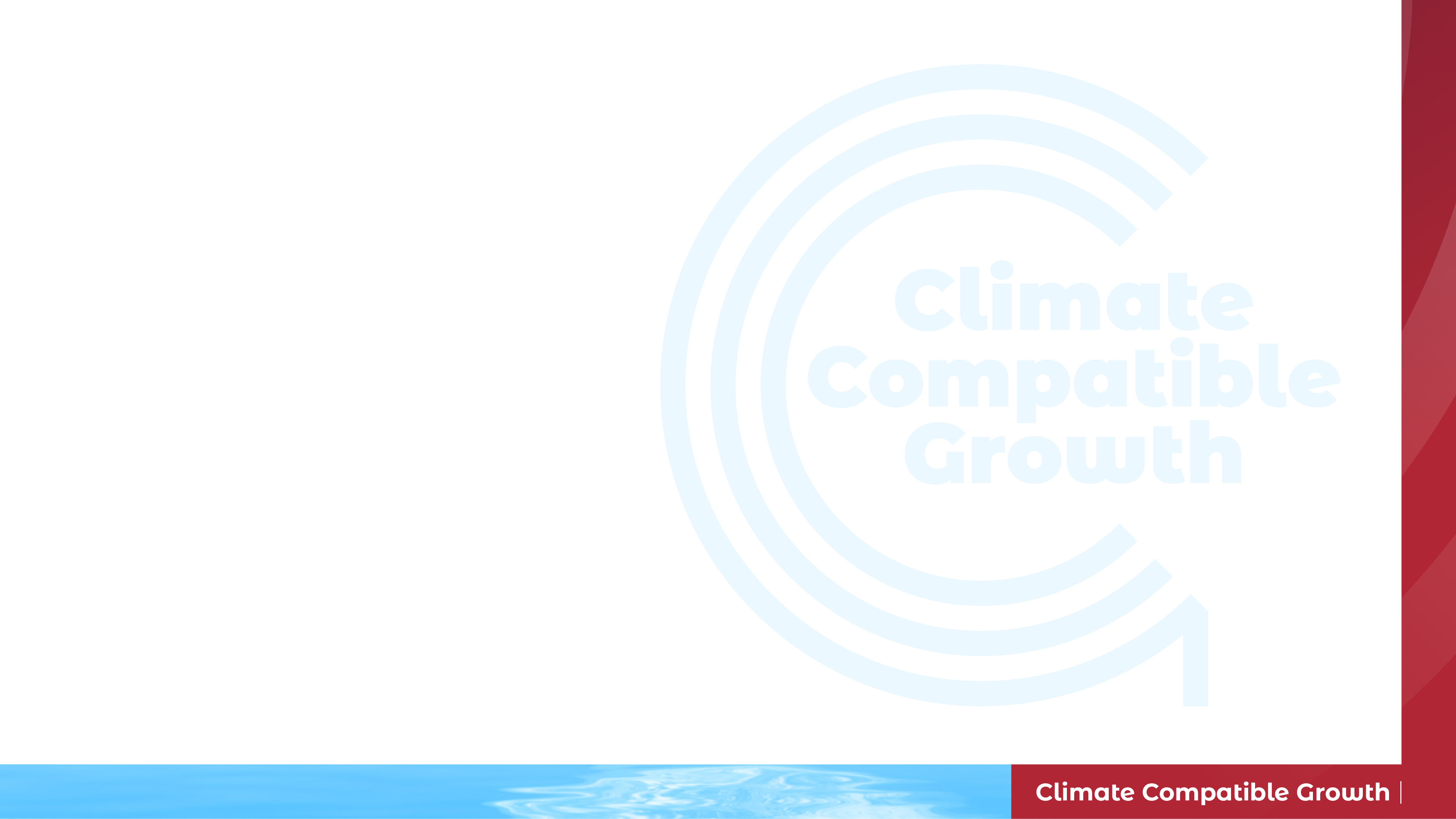 4.4 Summary
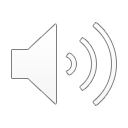 Key take away points
Sound energy planning needs sound energy statistics

Energy balance plays a key role in this process

Best practices to arrive at an energy balance have been presented

Useful tools have been introduced: UNSD data and Energy Balance Studio
22
https://thenounproject.com/term/software-support/2209184/
[Speaker Notes: In summary, this lecture has highlighted the following

Sound energy planning needs sound energy statistics.

Energy balance plays a key role in this process.

Best practices to arrive at an energy balance have been presented.

Useful tools have been introduced: U.N.S.D. data and Energy Balance Studio.

This concludes lecture 4, the intro to energy balance studio.]
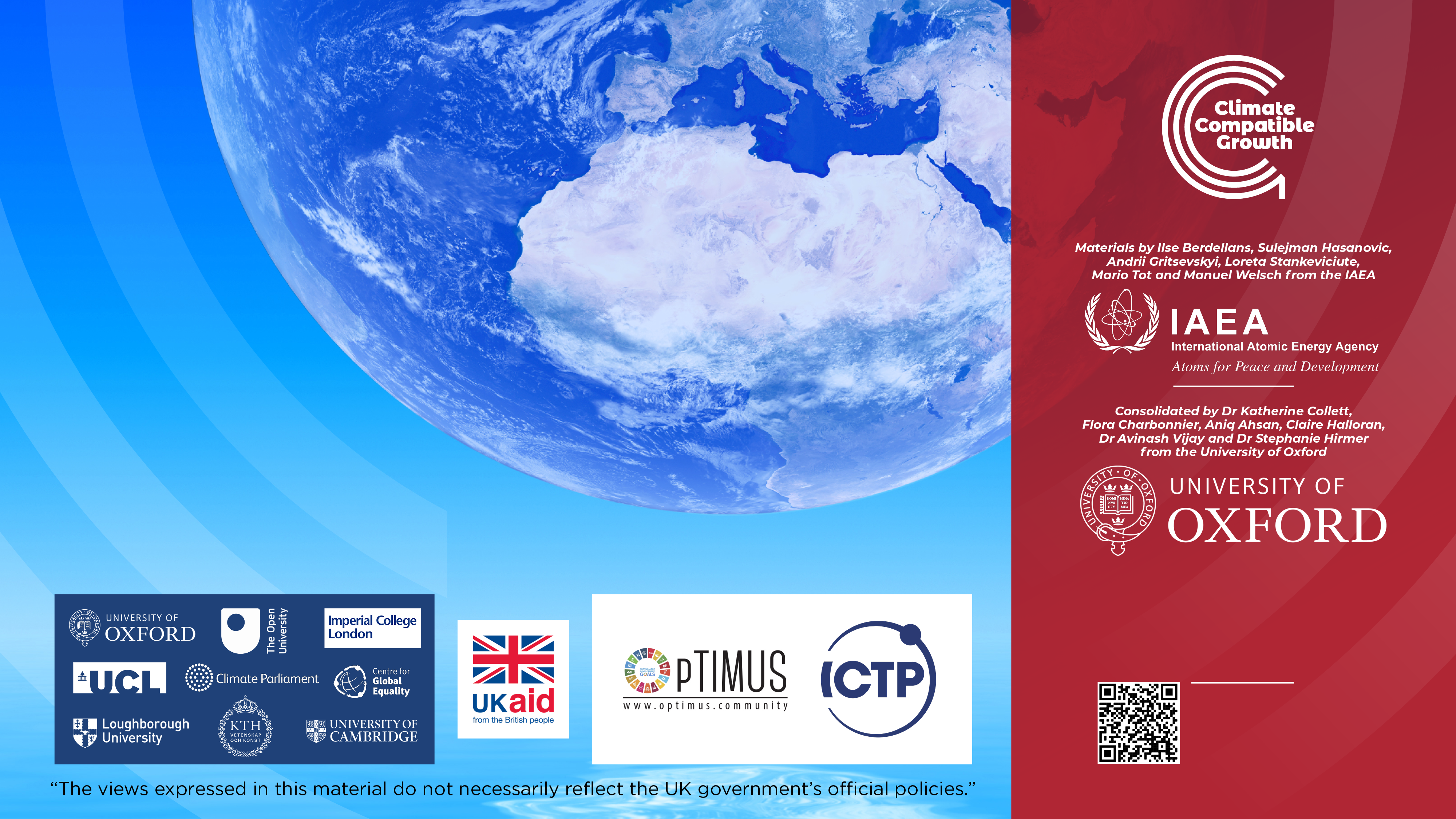 Collett, K.A., Charbonnier F., Ahsan A., Halloran C., Vijay, A., Berdellans I., Hasanovic S., Gritsevskyi A, Stankeviciute L., Tot M.; Welsch M., Hirmer S., 2021. Lecture 4: Introduction to Energy Balance Studio, Energy Balance Studio. Release Version 1.0.  [online presentation]. Climate Compatible Growth Programme and International Atomic Energy Agency.
Take Quiz
CCG courses (this will take you to the website link http://www.ClimateCompatibleGrowth.com/teachingmaterials)